Overpressure protection for the PIP-II CM beamline
Mattia Parise
TESLA Technology Collaboration Meeting 
5-8 December 2023
Outline
Introduction
Inputs and Assumptions
Calculating the Pressure
Results and Conclusion
7 Dec 2023
Mattia Parise  | Overpressure protection for the PIP-II CM beamline
2
Introduction
7 Dec 2023
Mattia Parise  | Overpressure protection for the PIP-II CM beamline
3
Introduction
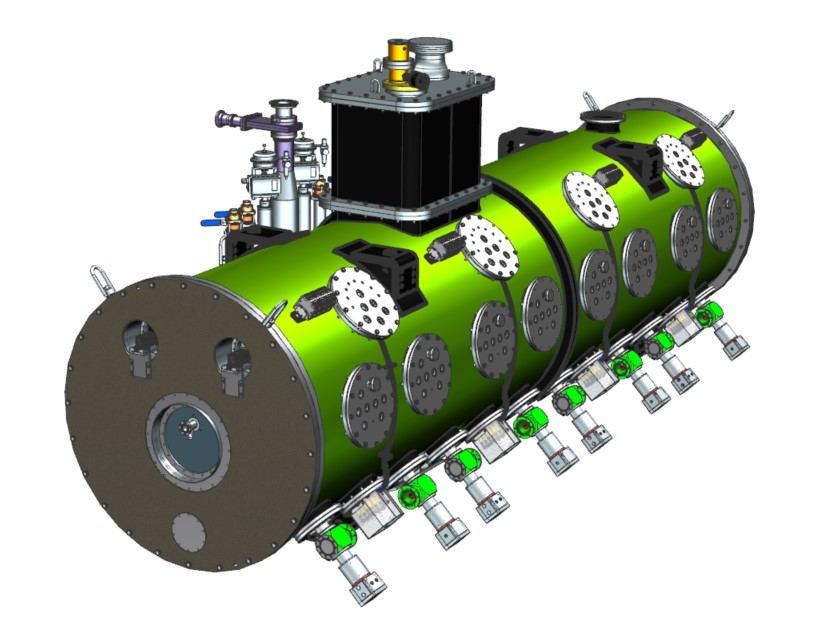 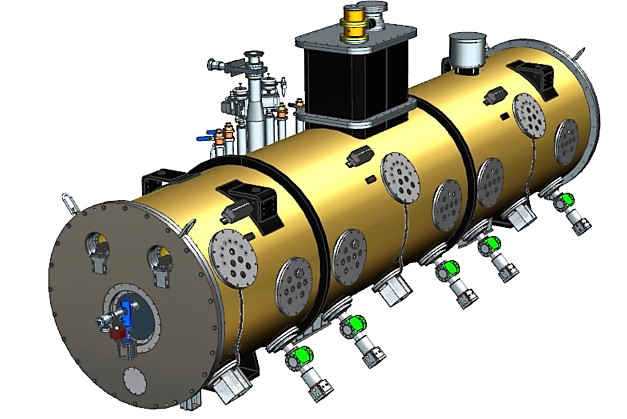 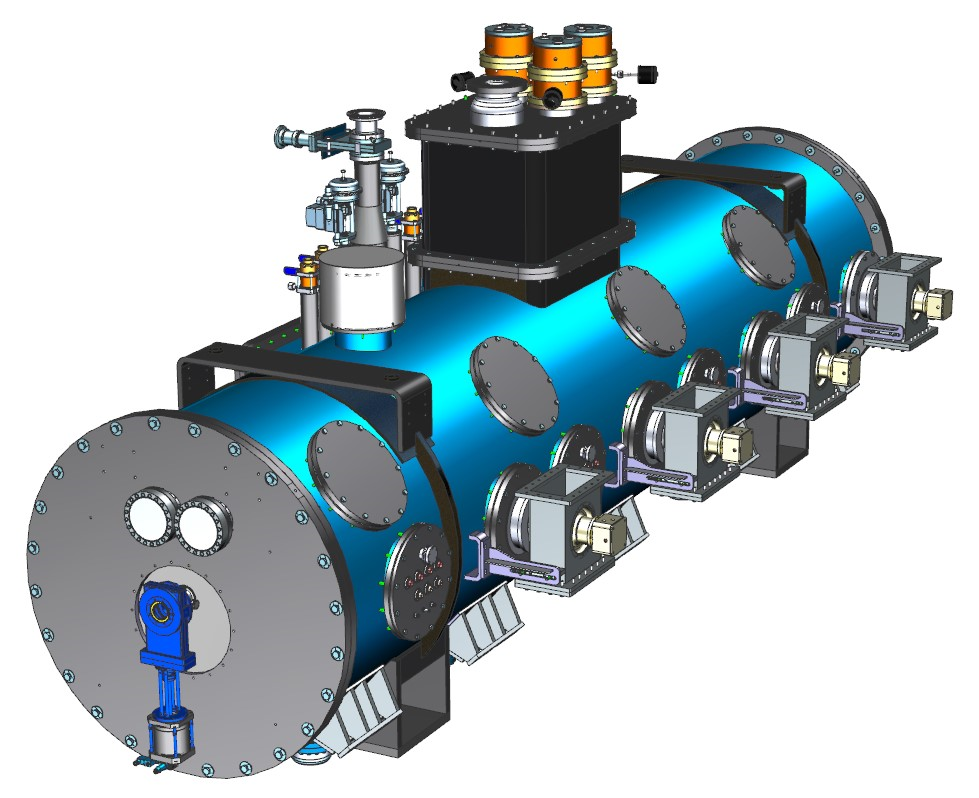 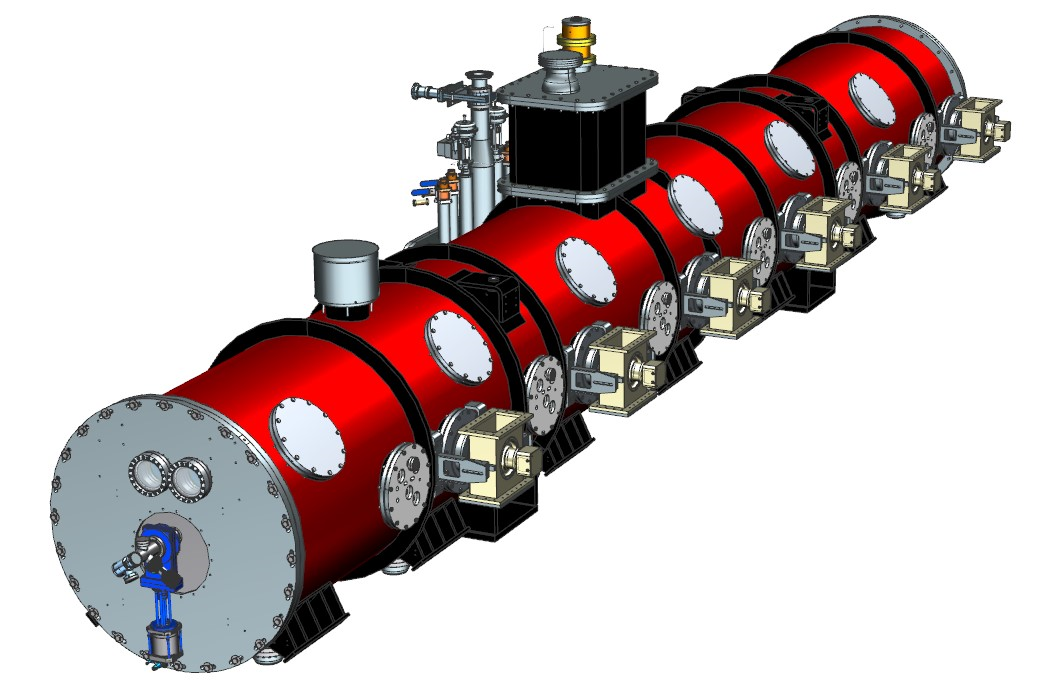 SSR2
LB650
HB650
SSR1
7 Dec 2023
Mattia Parise  | Overpressure protection for the PIP-II CM beamline
4
Introduction
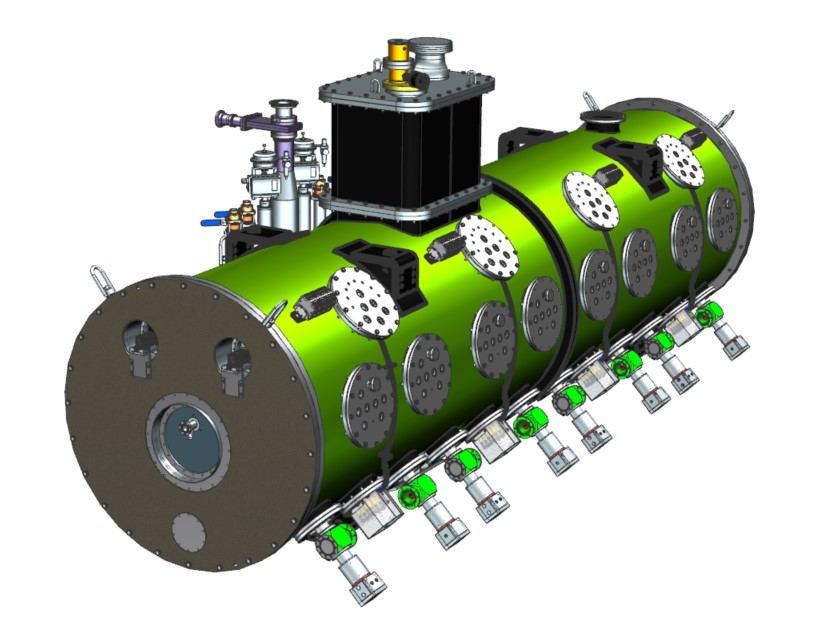 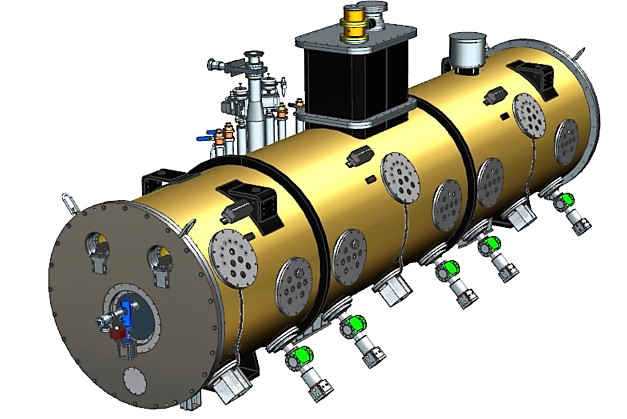 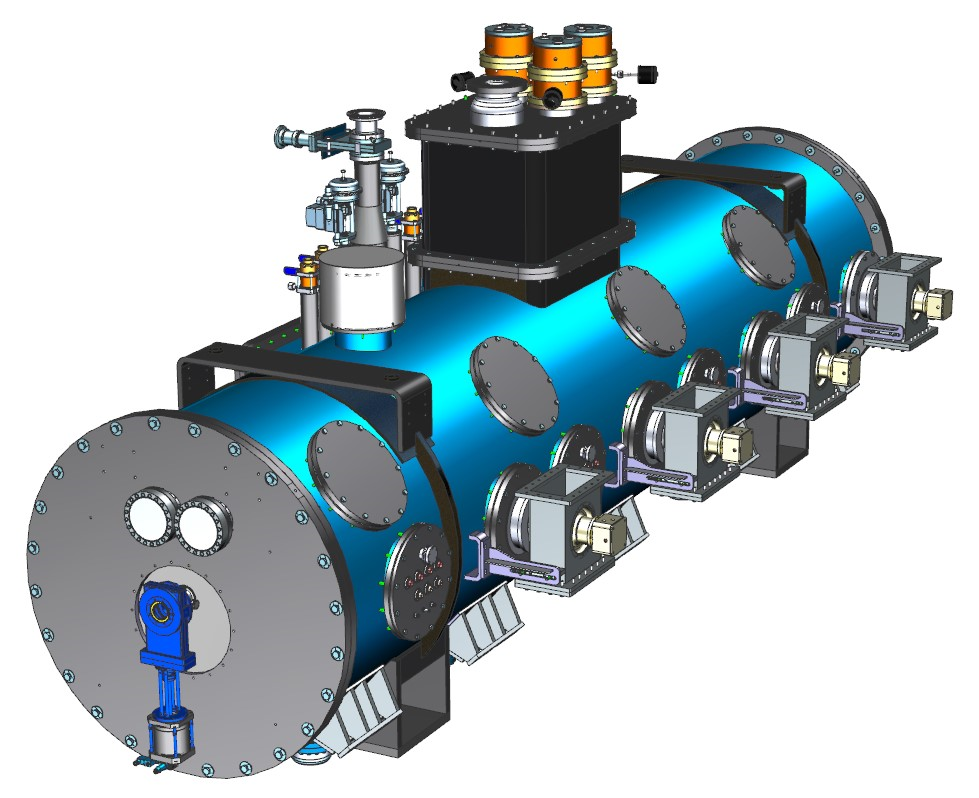 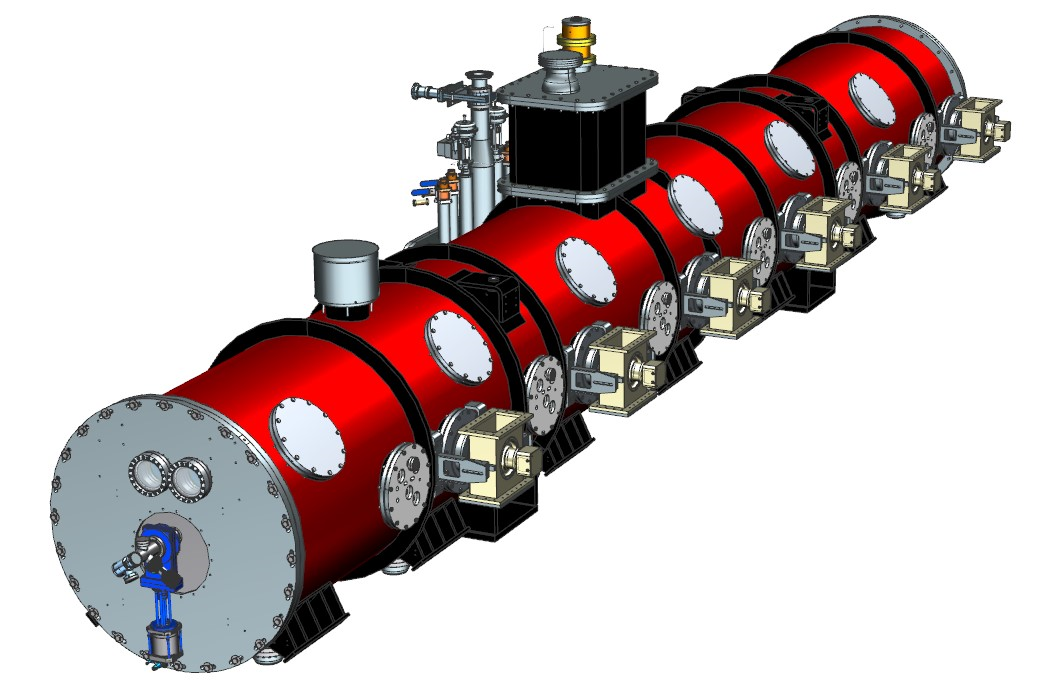 SSR2
LB650
HB650
SSR1
Helium circuit relief line
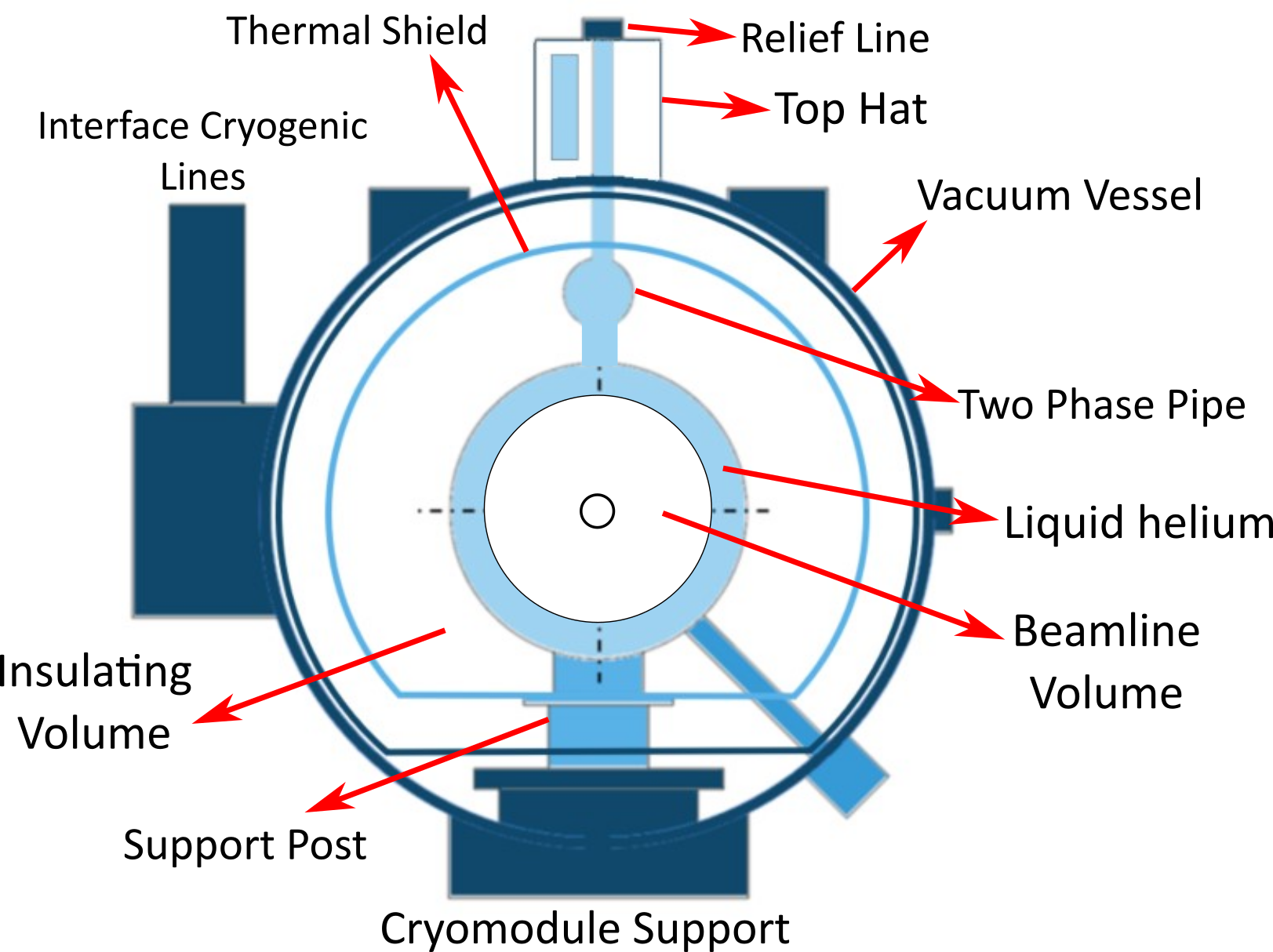 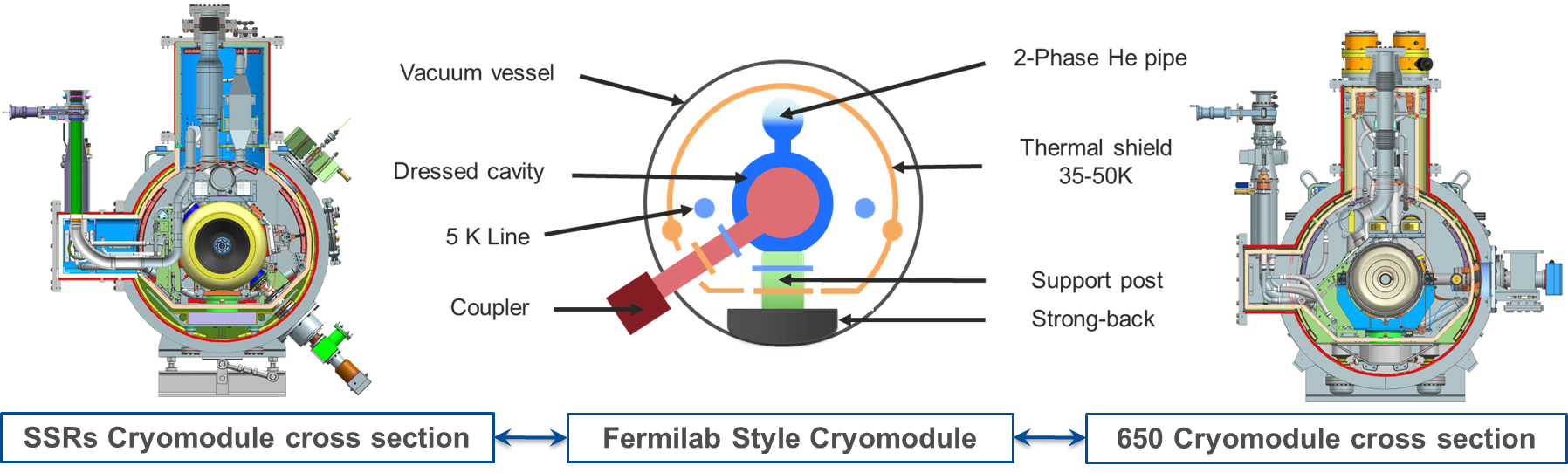 7 Dec 2023
Mattia Parise  | Overpressure protection for the PIP-II CM beamline
5
Introduction
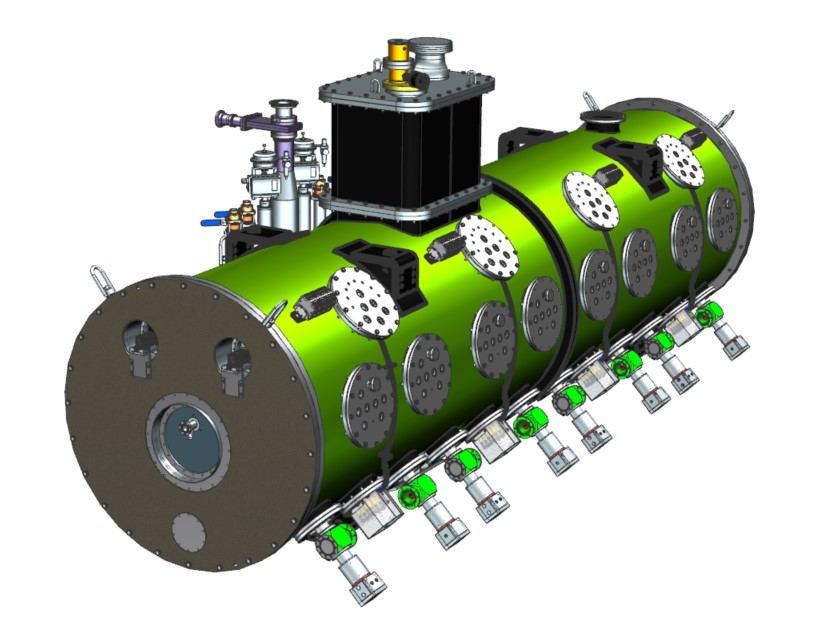 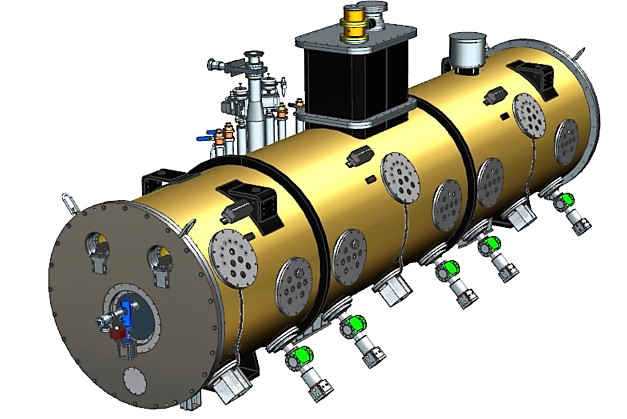 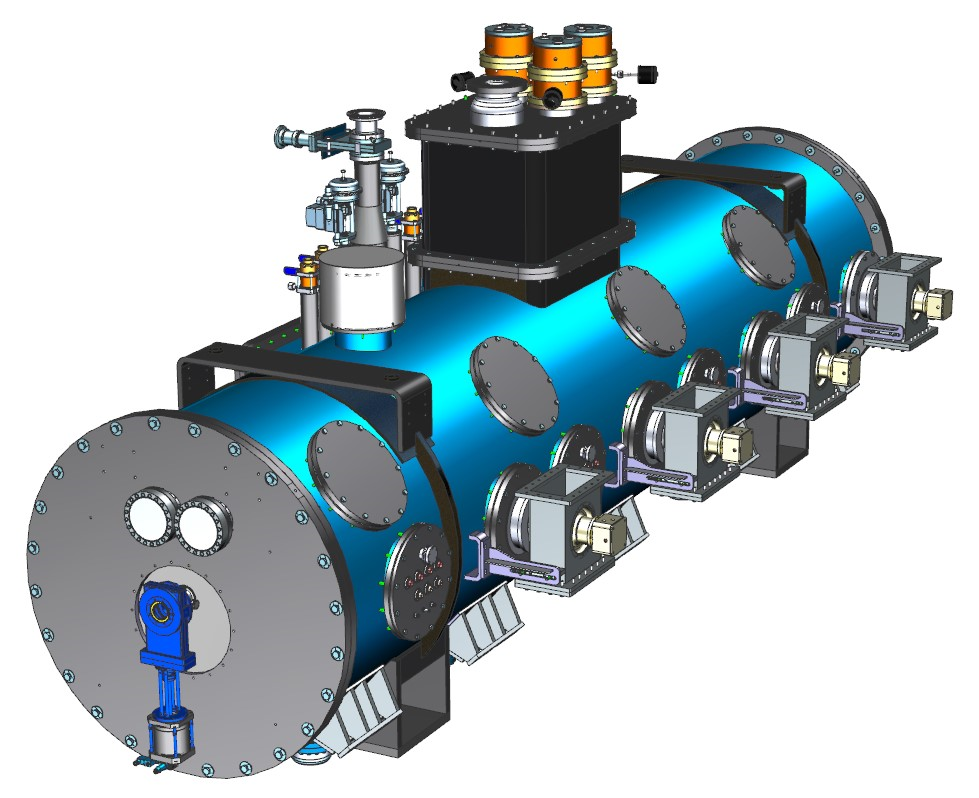 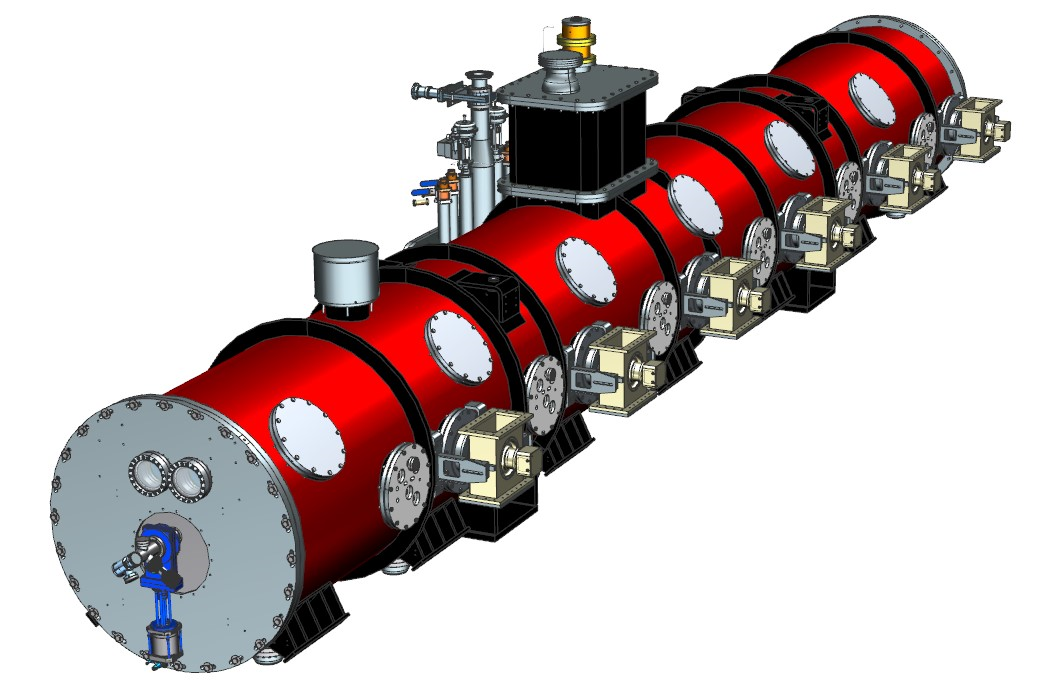 SSR2
LB650
HB650
SSR1
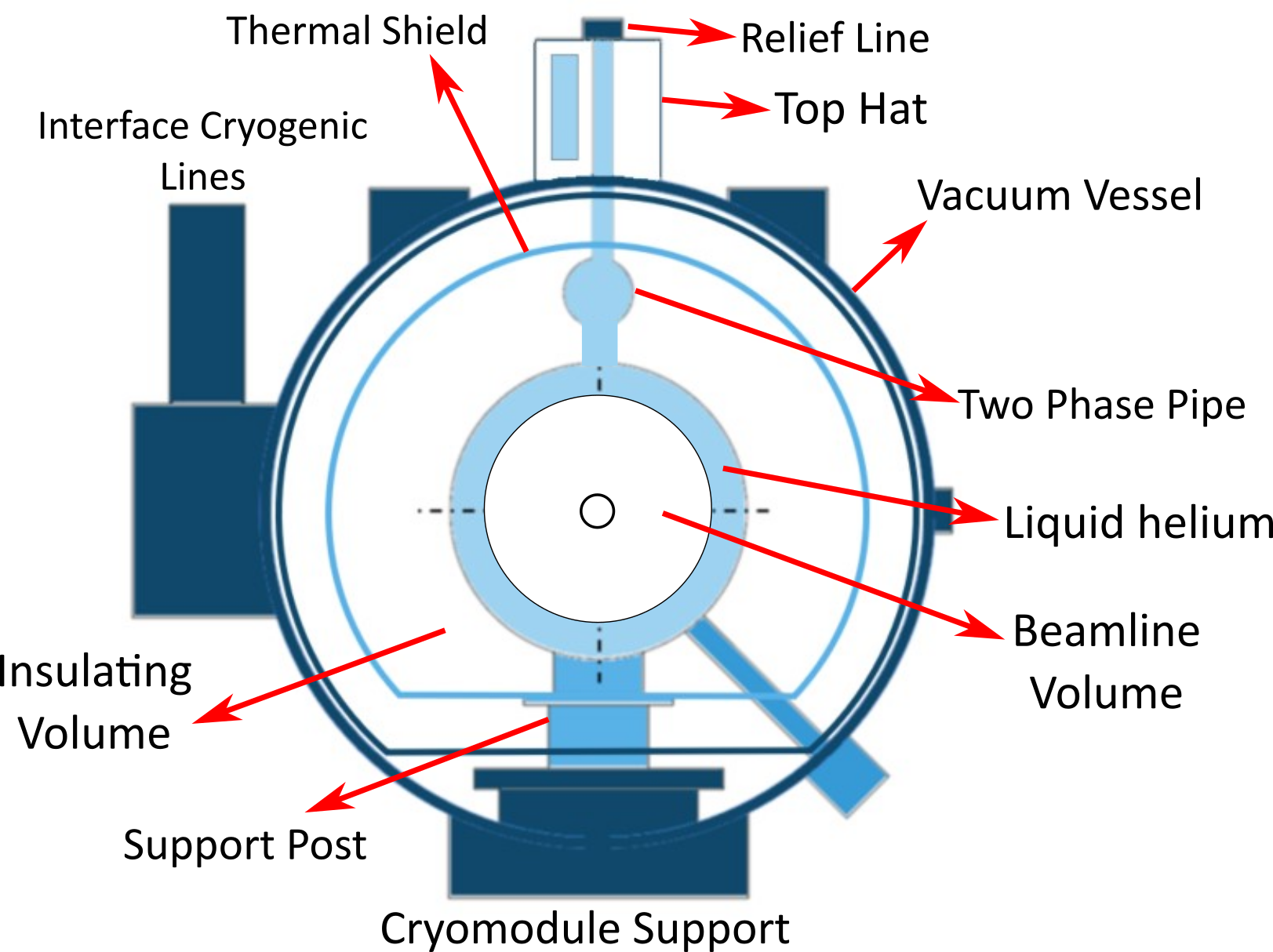 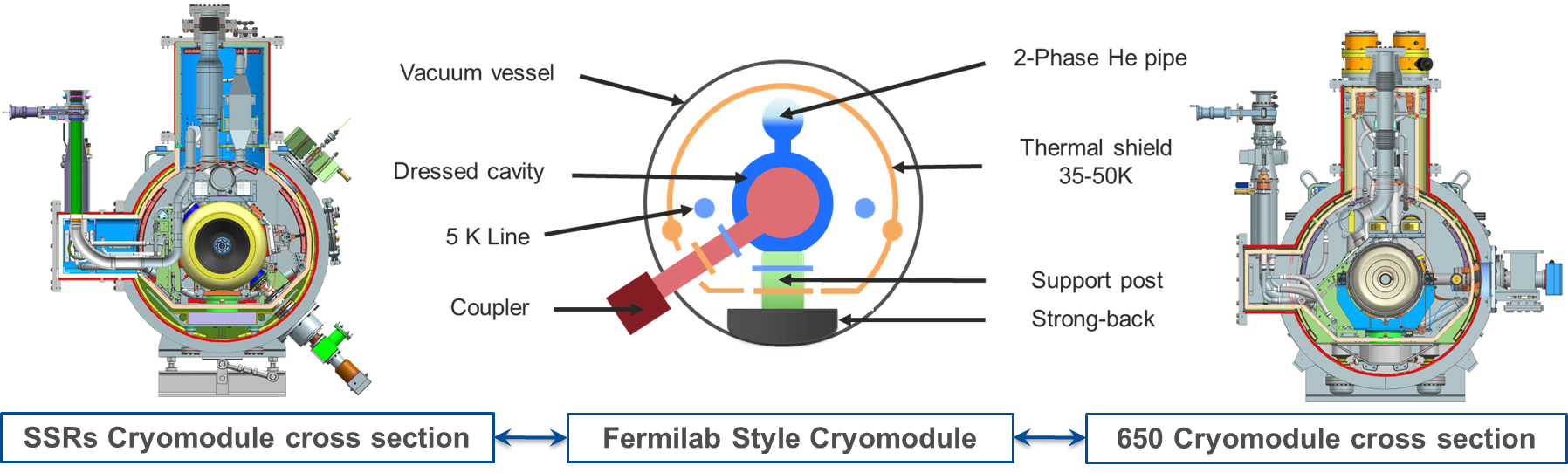 Beamline Volume
7 Dec 2023
Mattia Parise  | Overpressure protection for the PIP-II CM beamline
6
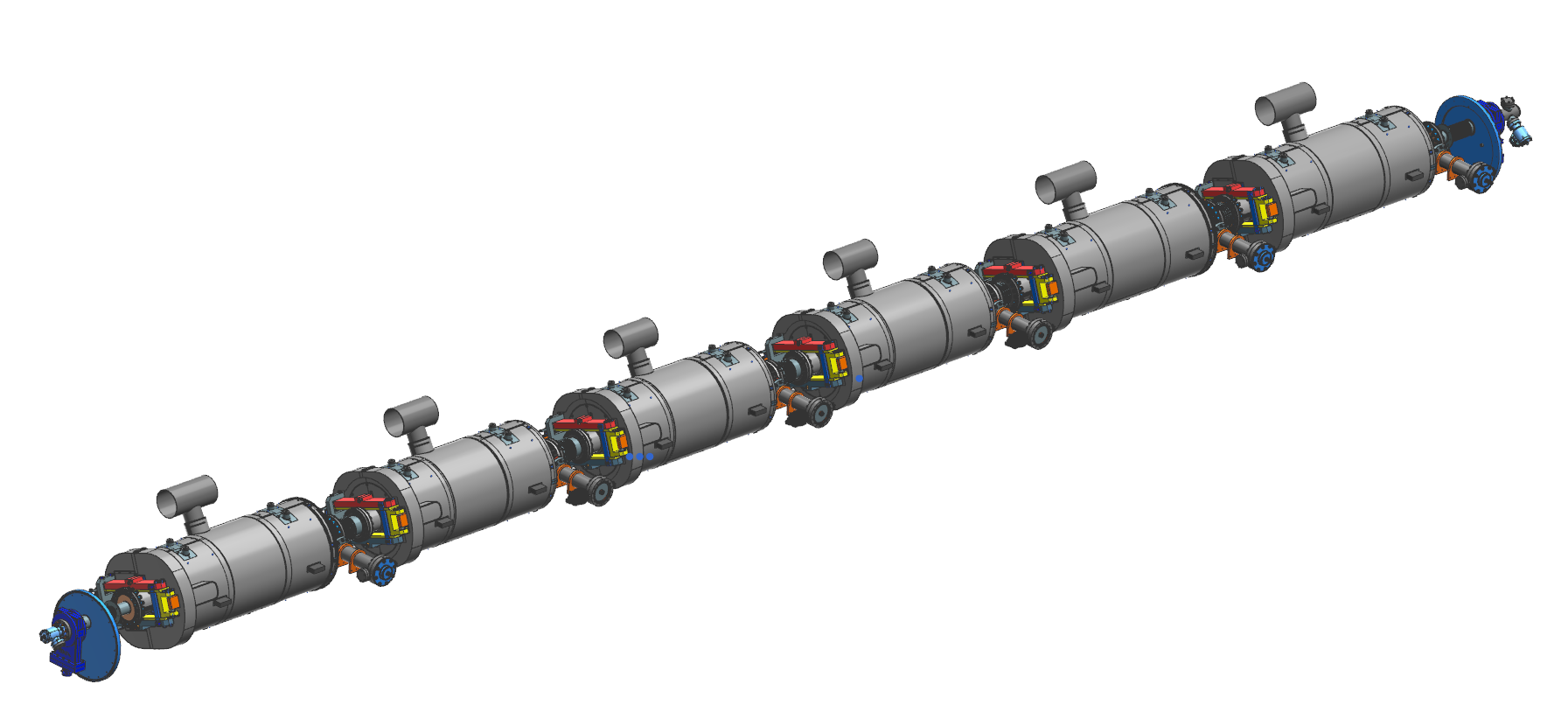 Introduction
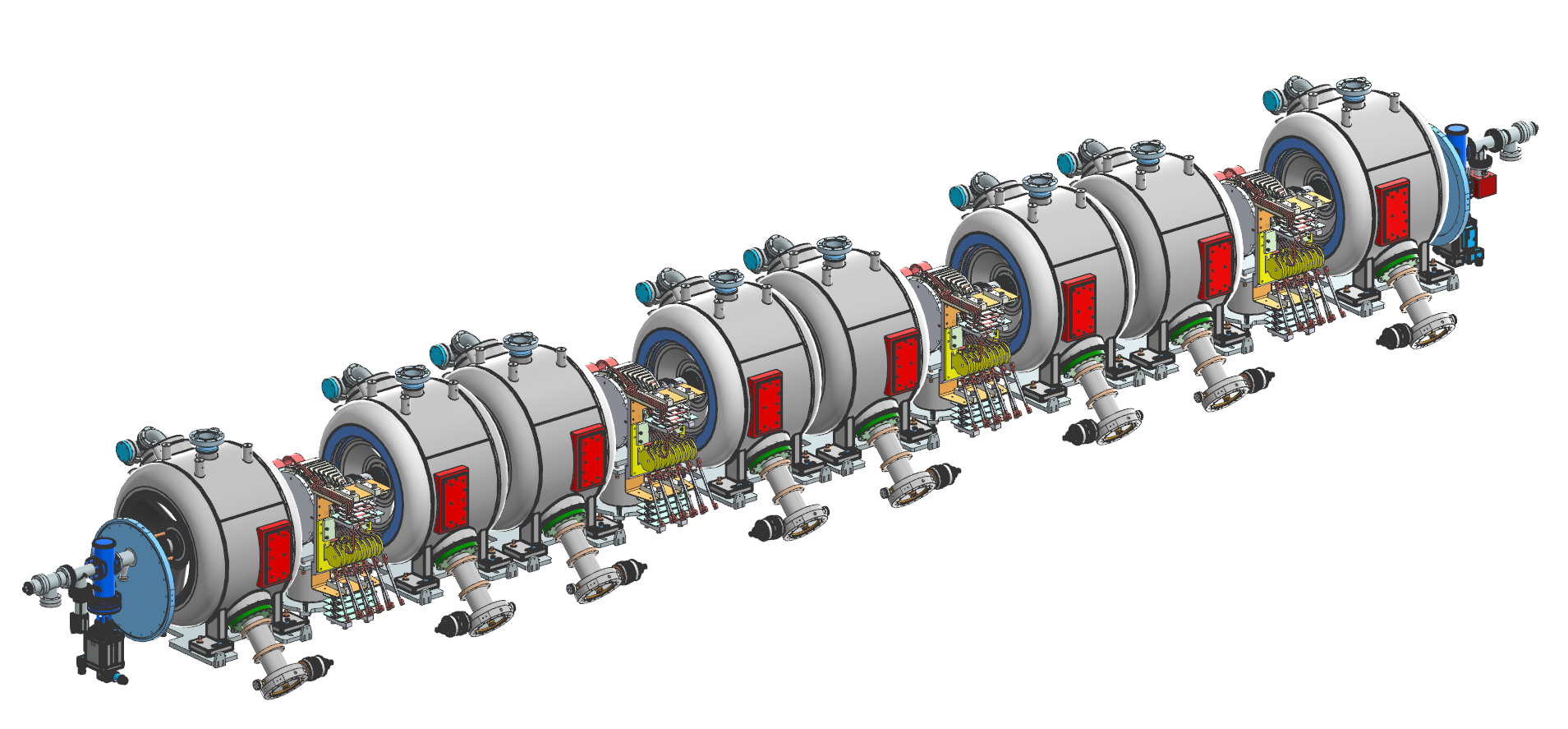 HB 650 String Assembly
SSR1 String Assembly
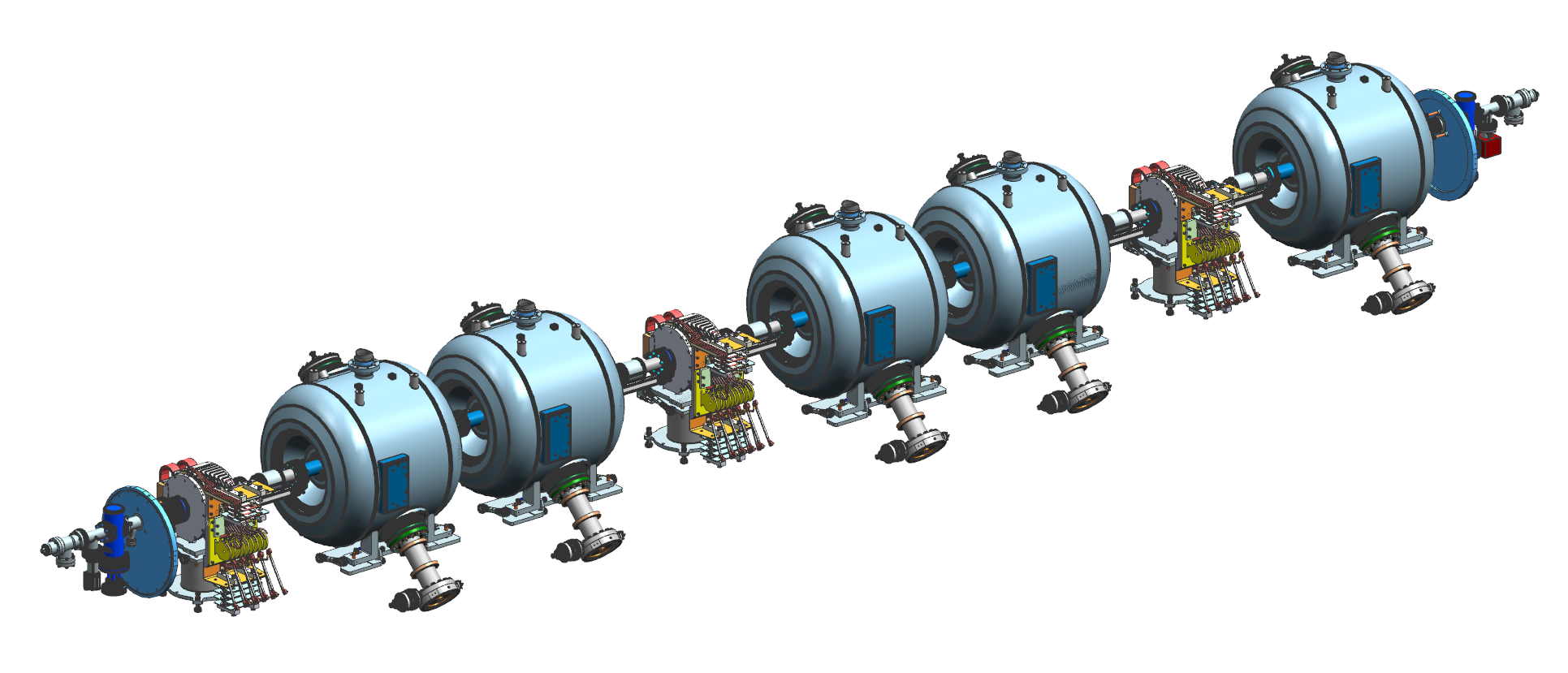 Relief 
sub-assembly
Gate Valve
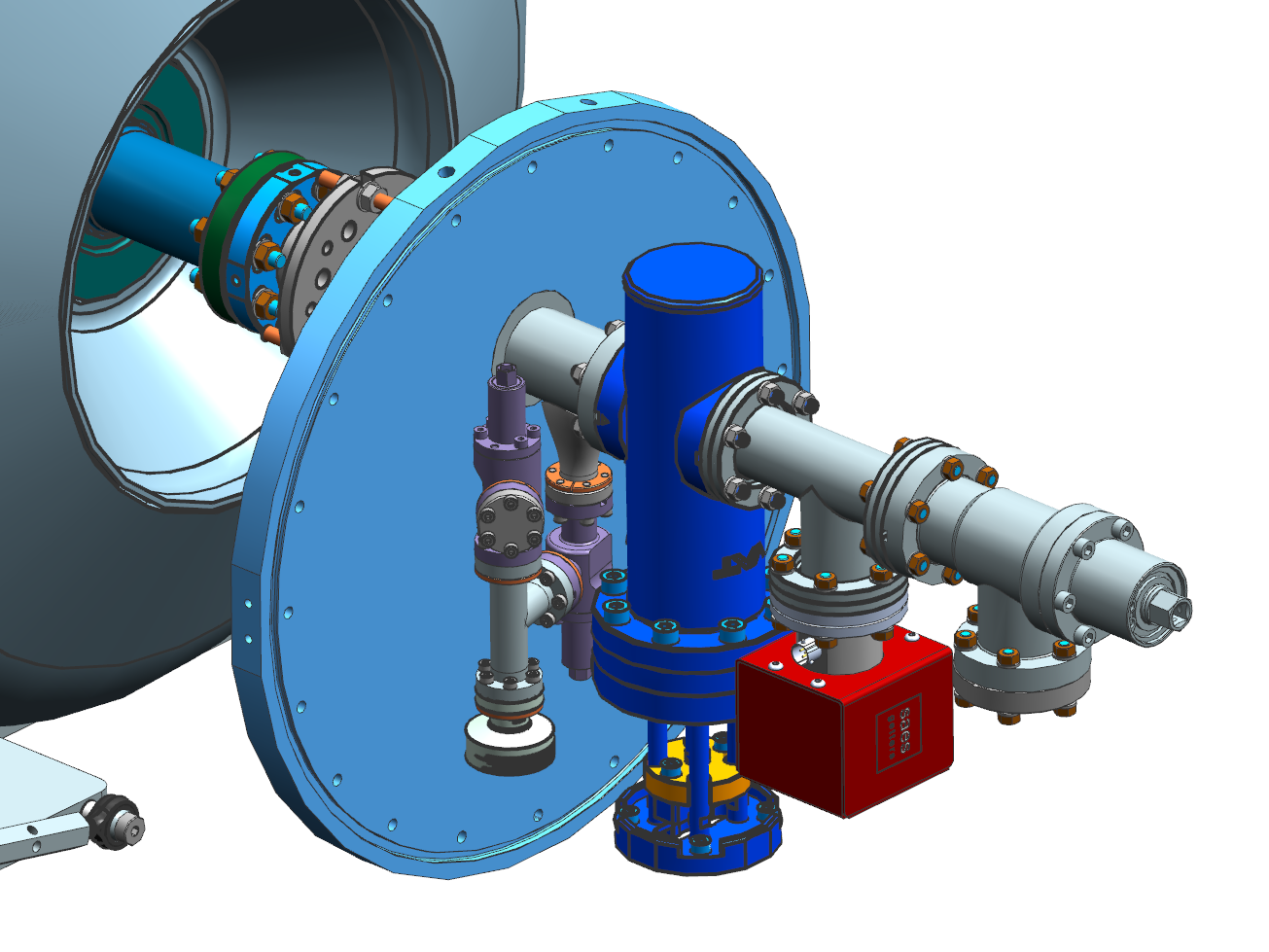 Although cavities and string layouts may be different, all strings end groups share a common design
SSR2 String Assembly
End Flange
7 Dec 2023
Mattia Parise  | Overpressure protection for the PIP-II CM beamline
7
Inputs and Assumptions
7 Dec 2023
Mattia Parise  | Overpressure protection for the PIP-II CM beamline
8
Inputs and Assumptions
SSR2 CM Schematic
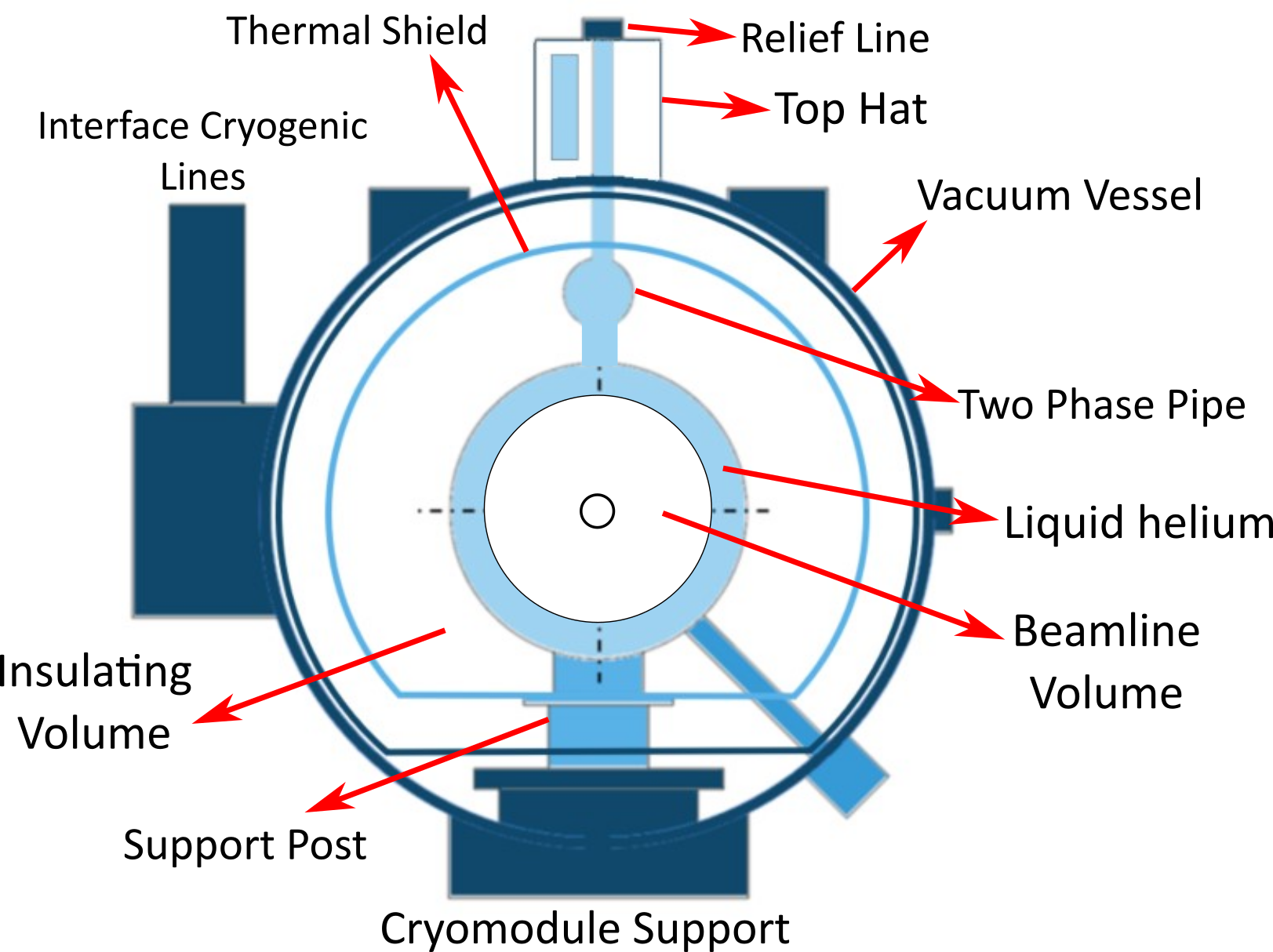 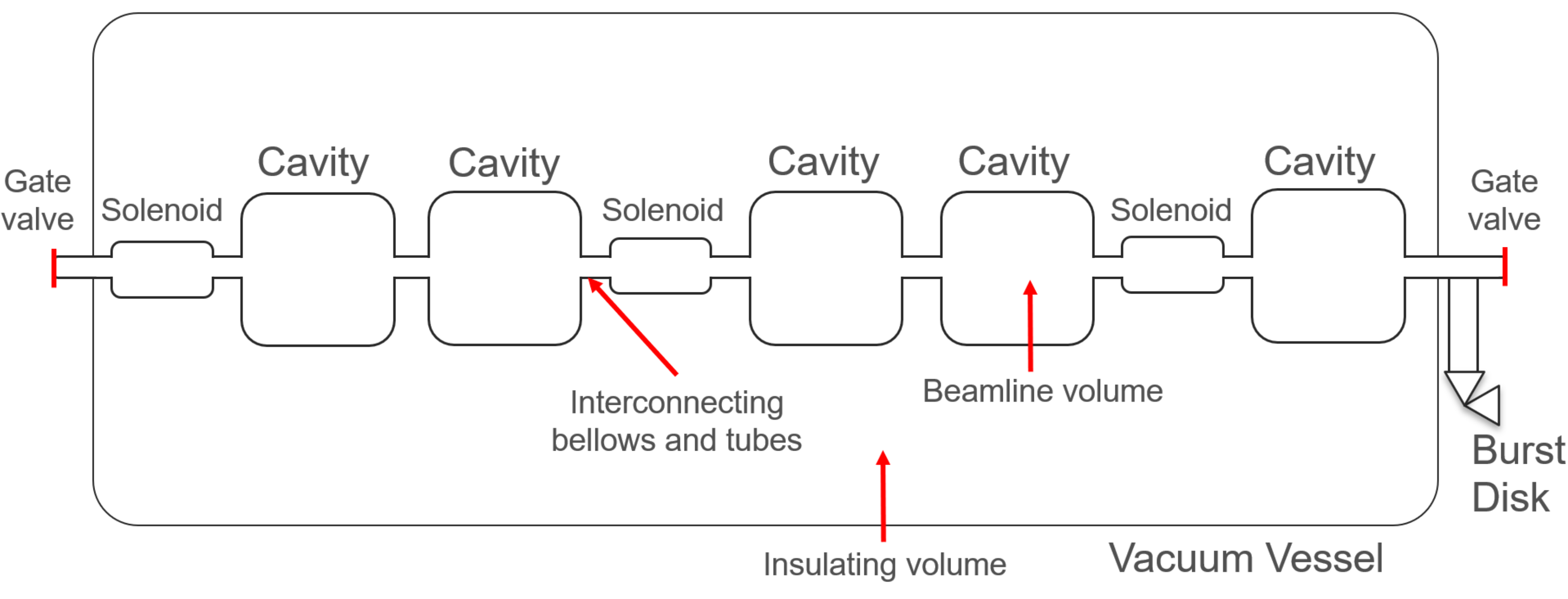 Section transverse to the beam of the ppSSR2 CM. Many elements are in common with the others PIP-II CM
Scheme defining the boundary of the problem.
The CM includes 5 cavities and 3 solenoids connected by tubes and bellows.
7 Dec 2023
Mattia Parise  | Overpressure protection for the PIP-II CM beamline
9
Inputs and Assumptions
SSR2 CM Schematic
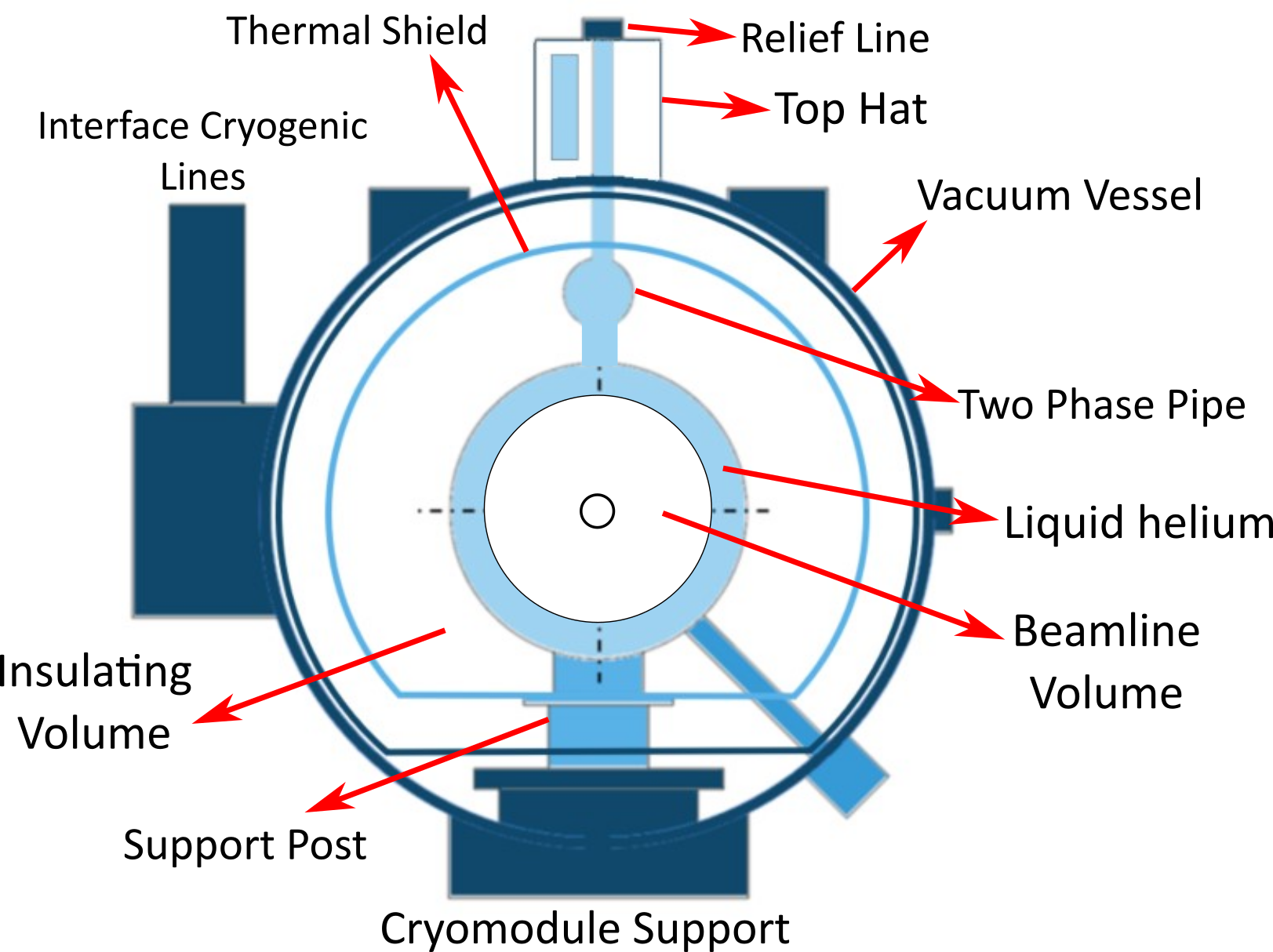 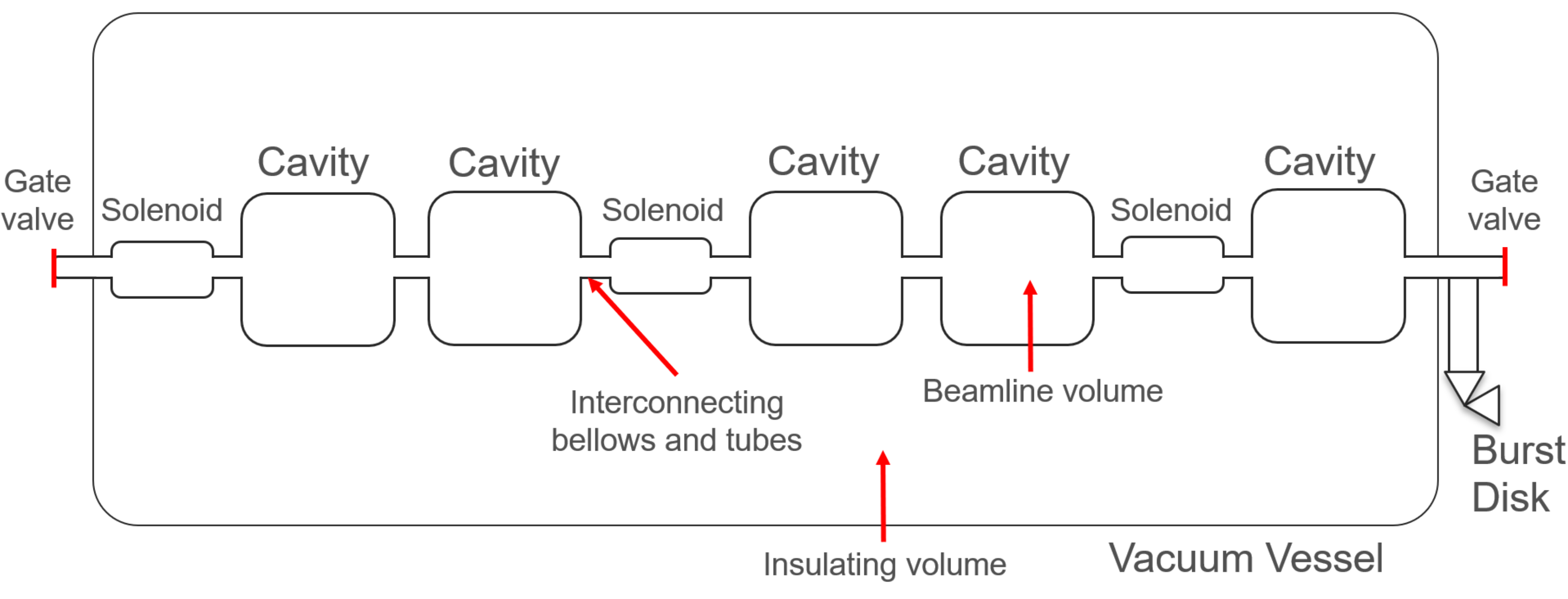 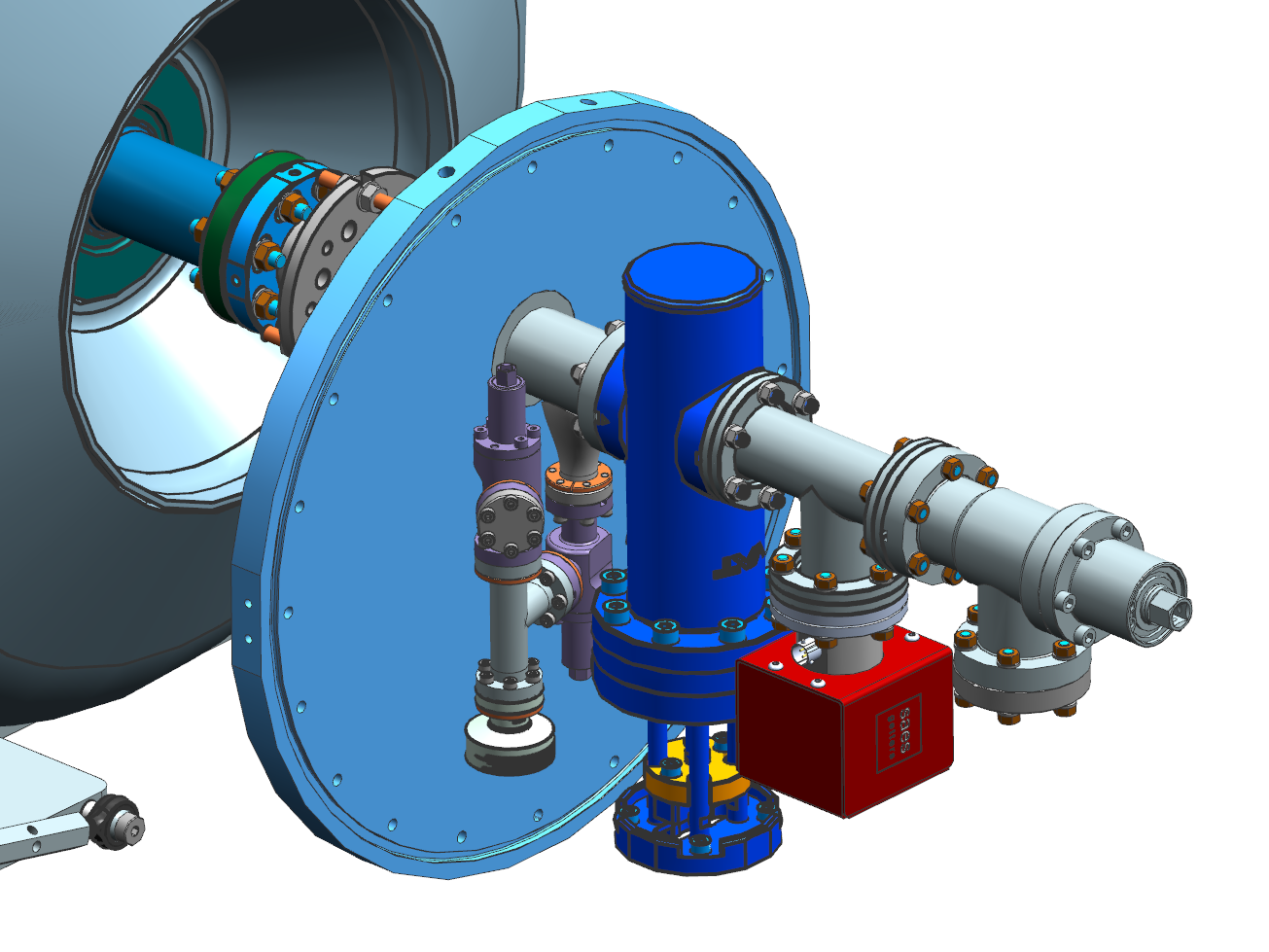 Section transverse to the beam of the ppSSR2 CM. Many elements are in common with the others PIP-II CM
Scheme defining the boundary of the problem.
The CM includes 5 cavities and 3 solenoids connected by tubes and bellows.
A burst disk is installed outside the vacuum vessel and connected to the beamline volume
A defect (leak) in the shell between the helium circuit and the beamline volume
Liquid helium fills the beamline volume for a certain time
Losing/spoiling insulating vacuum: convection from air at room temperature
Beamline volume surfaces see 293K (radiation) and conduction from support posts
7 Dec 2023
Mattia Parise  | Overpressure protection for the PIP-II CM beamline
10
Inputs and Assumptions
SSR2 CM Schematic
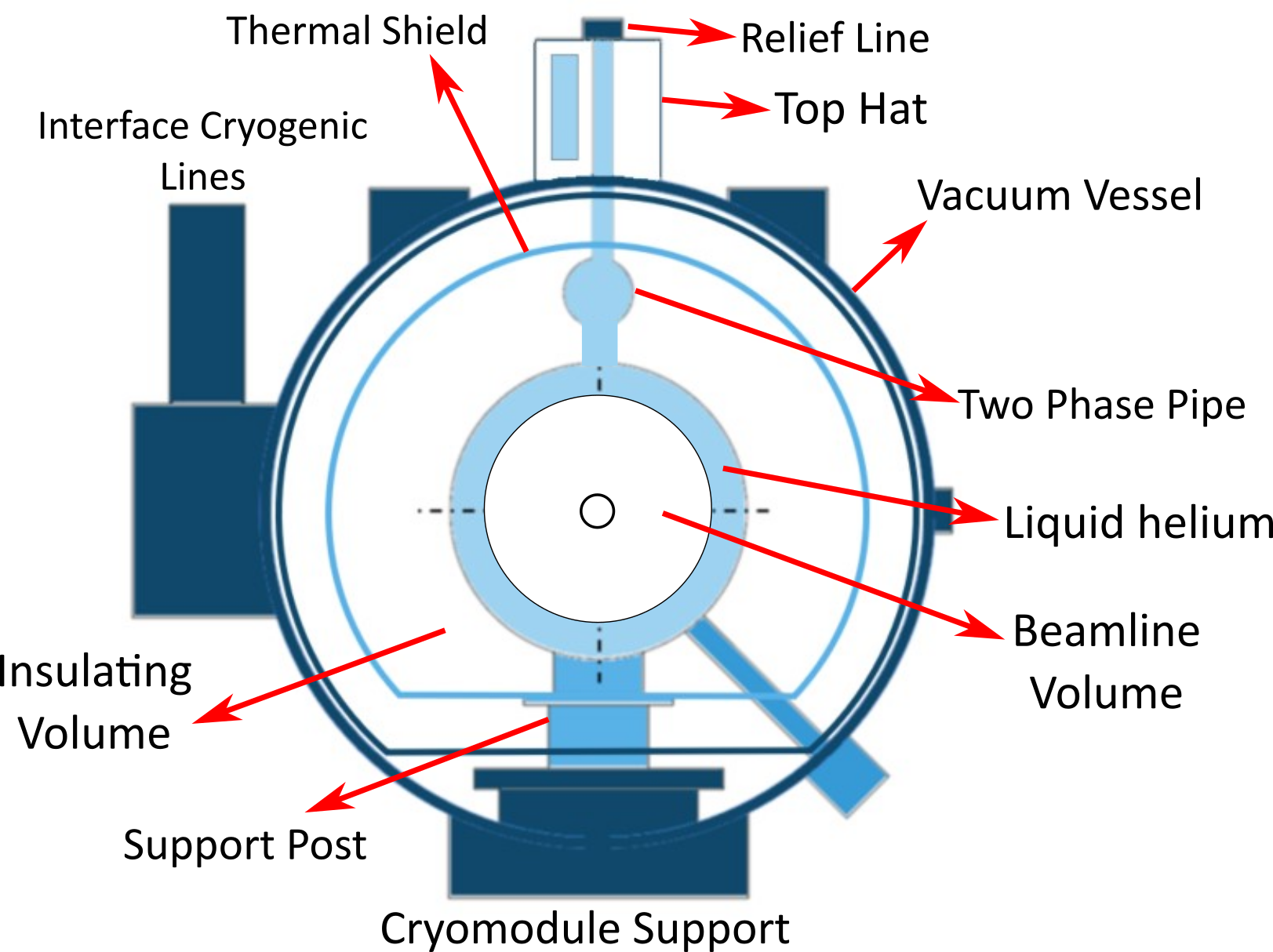 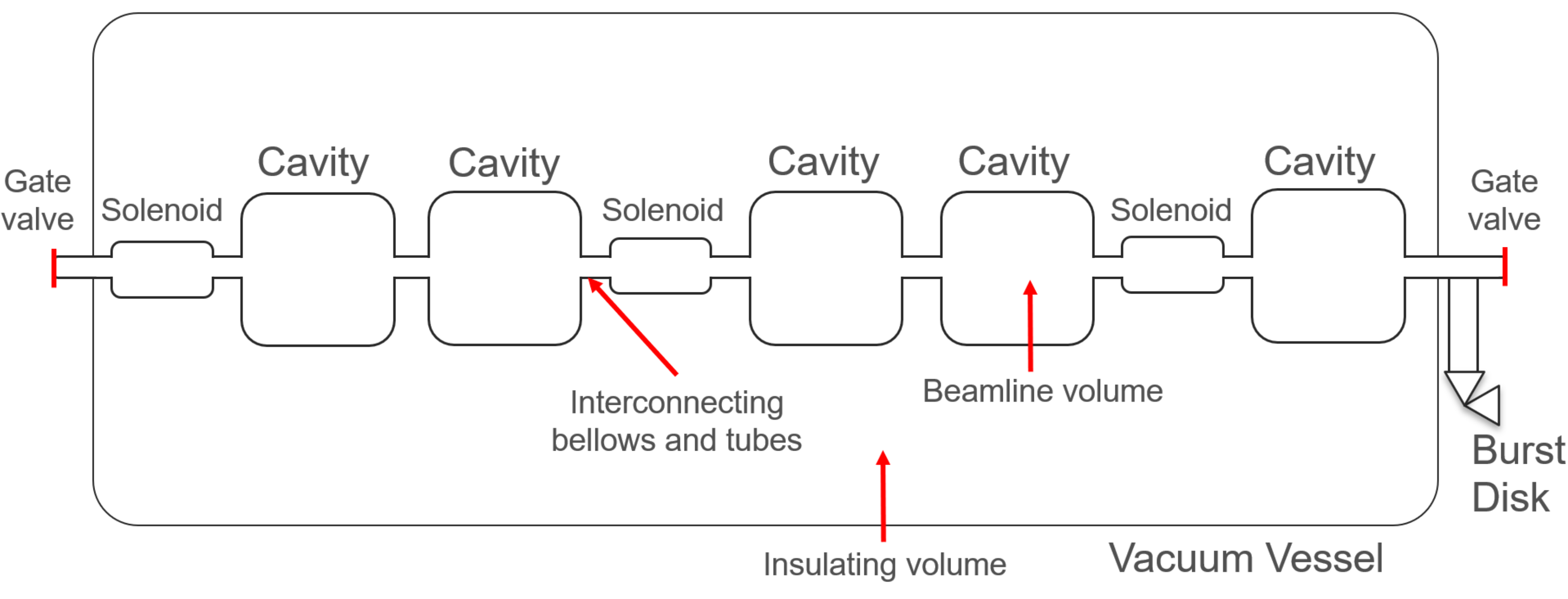 Section transverse to the beam of the ppSSR2 CM. Many elements are in common with the others PIP-II CM
Scheme defining the boundary of the problem.
The CM includes 5 cavities and 3 solenoids connected by tubes and bellows.
A burst disk is installed outside the vacuum vessel and connected to the beamline volume
A defect (leak) in the shell between the helium circuit and the beamline volume
Liquid helium fills the beamline volume for a certain time
Losing/spoiling insulating vacuum: convection from air at room temperature
Beamline volume surfaces see 293K (radiation) and conduction from support posts
7 Dec 2023
Mattia Parise  | Overpressure protection for the PIP-II CM beamline
11
Inputs and Assumptions
SSR2 CM Schematic
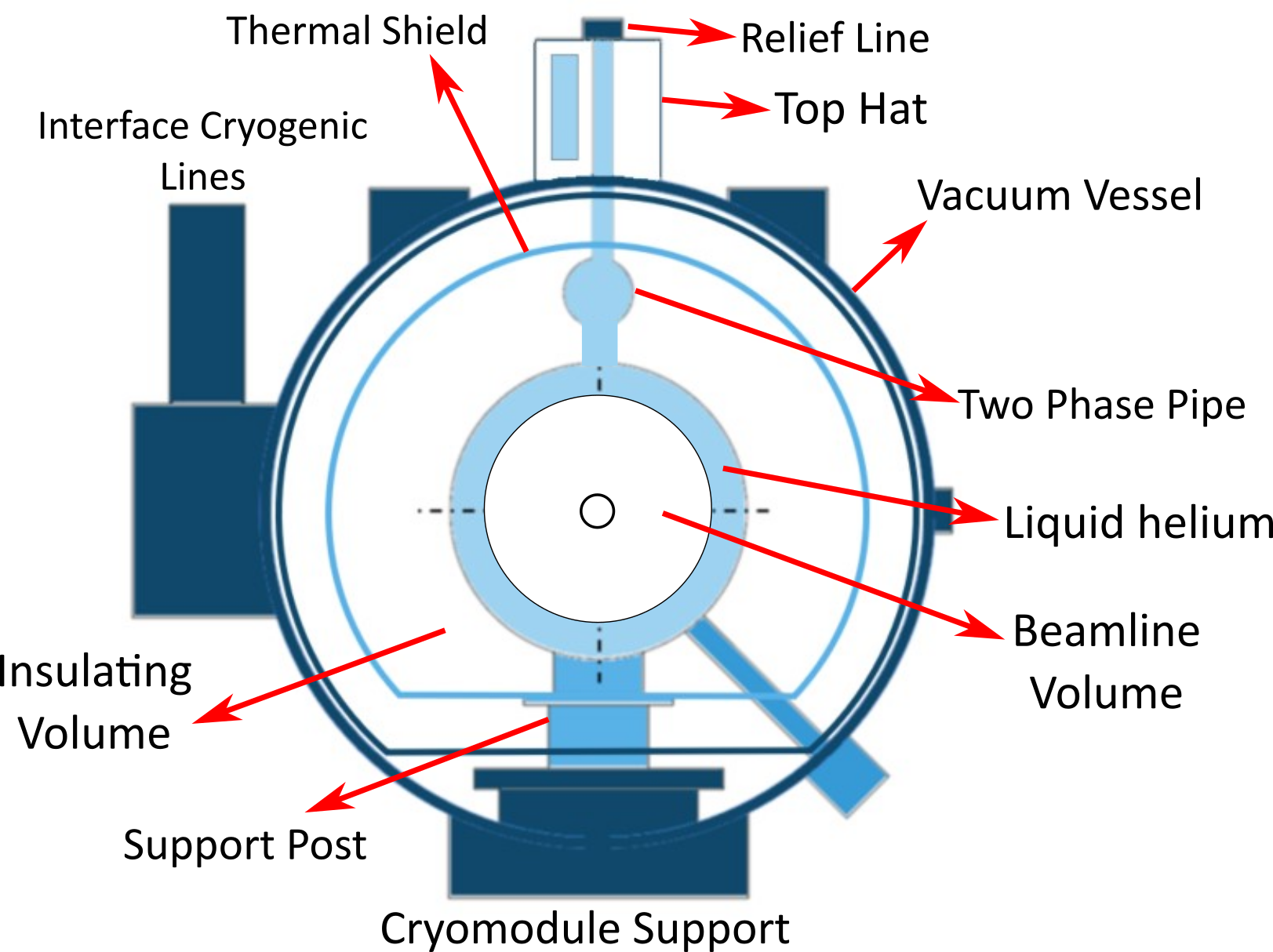 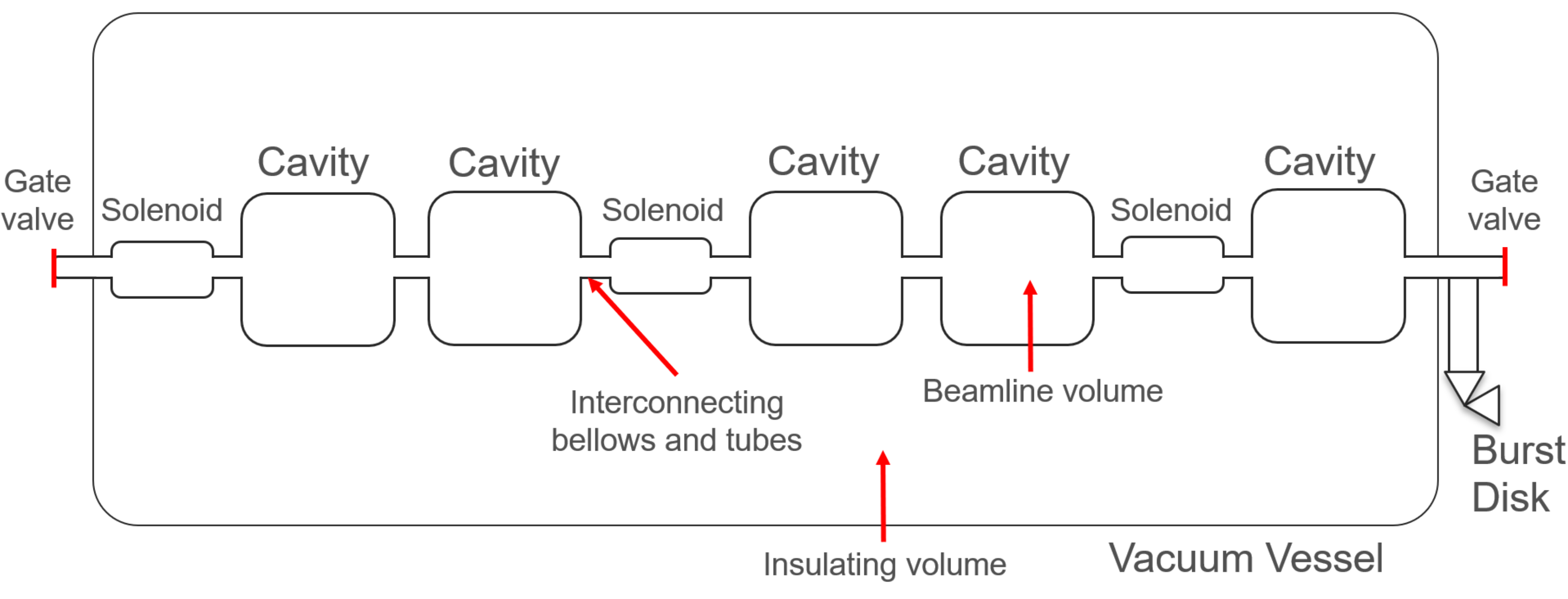 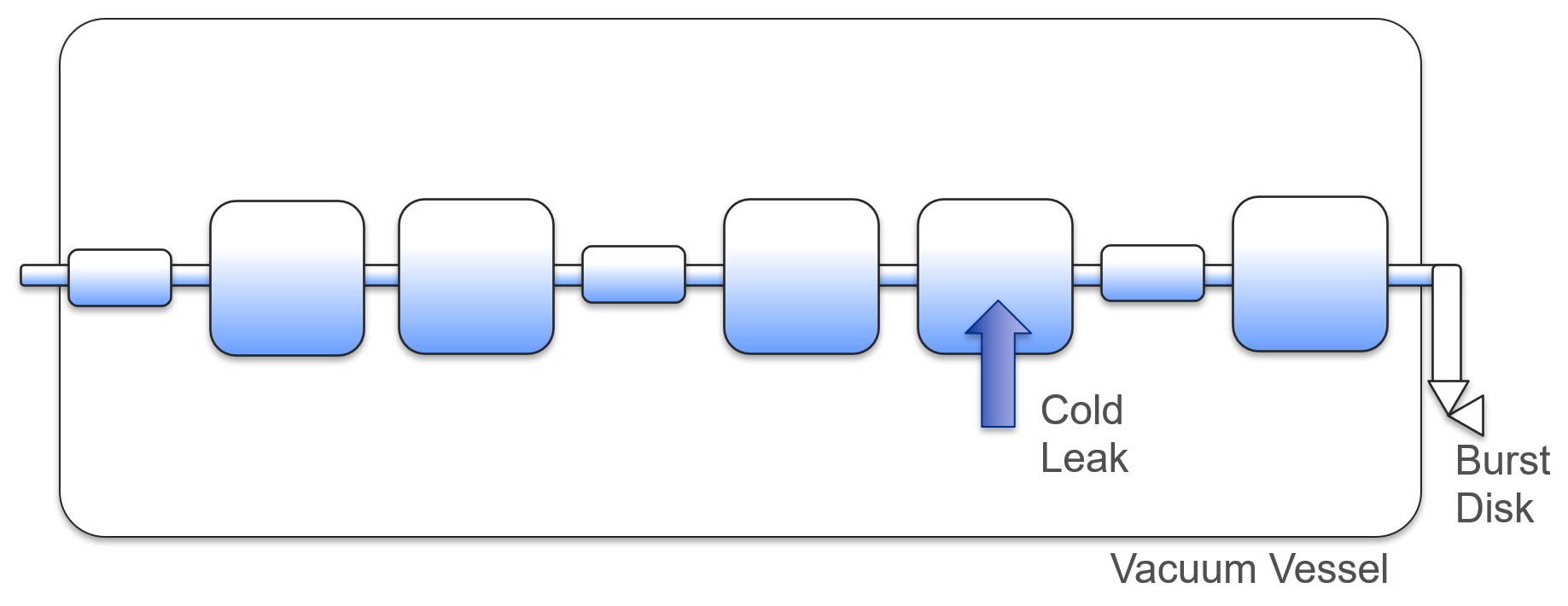 Beamline volume is filled with helium due to a leak
Section transverse to the beam of the ppSSR2 CM. Many elements are in common with the others PIP-II CM
Scheme defining the boundary of the problem.
The CM includes 5 cavities and 3 solenoids connected by tubes and bellows.
A burst disk is installed outside the vacuum vessel and connected to the beamline volume
A defect (leak) in the shell between the helium circuit and the beamline volume
Liquid helium fills the beamline volume for a certain time
Losing/spoiling insulating vacuum: convection from air at room temperature
Beamline volume surfaces see 293K (radiation) and conduction from support posts
7 Dec 2023
Mattia Parise  | Overpressure protection for the PIP-II CM beamline
12
Inputs and Assumptions
SSR2 CM Schematic
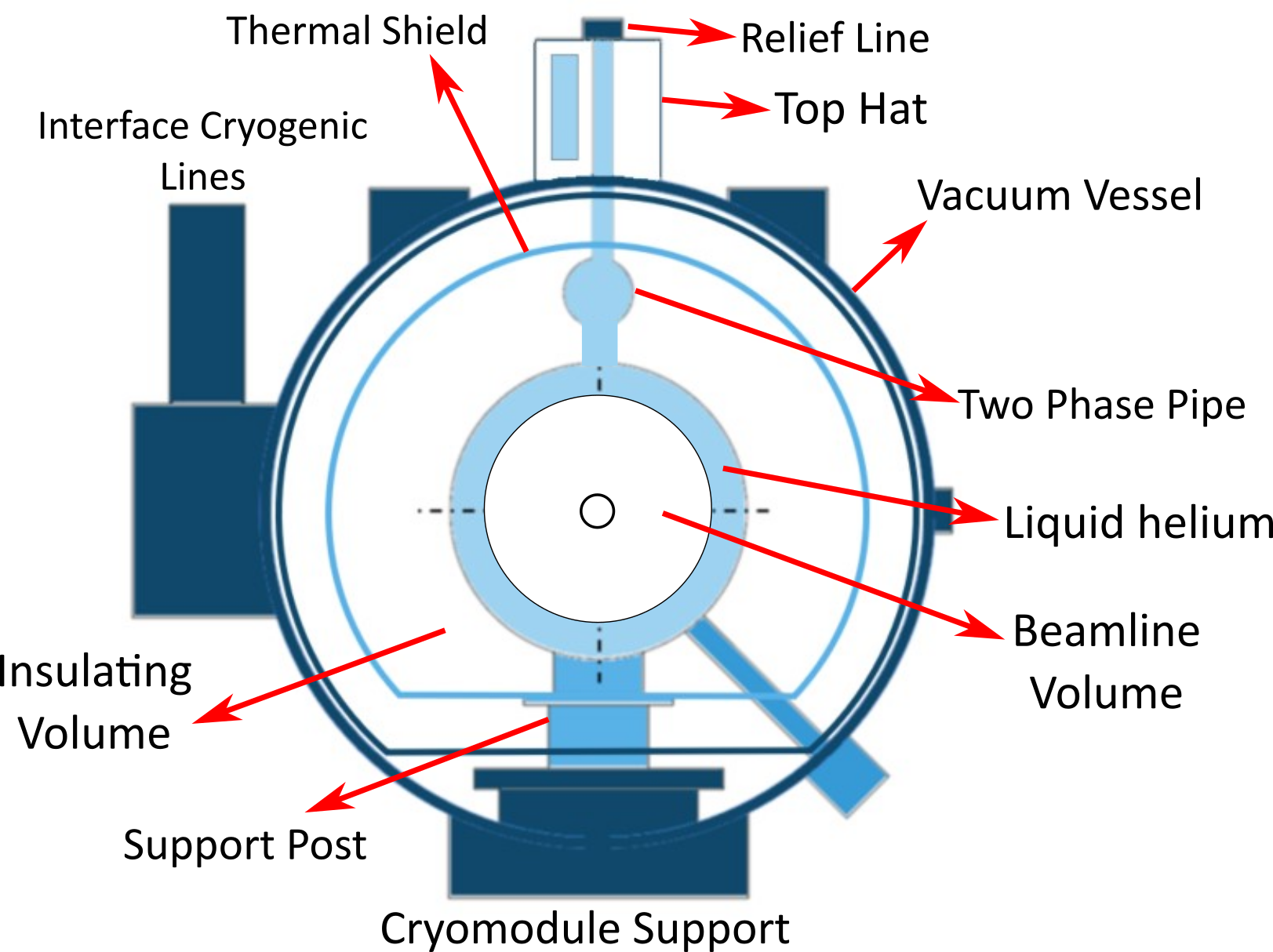 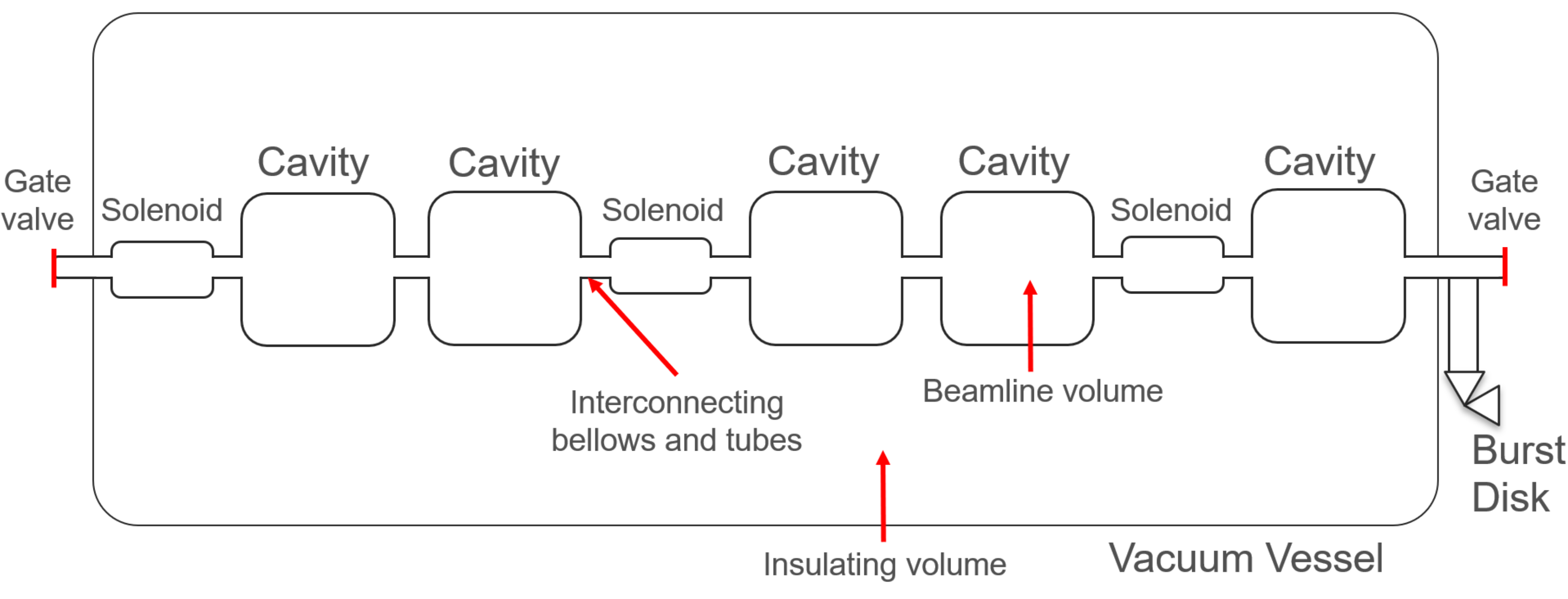 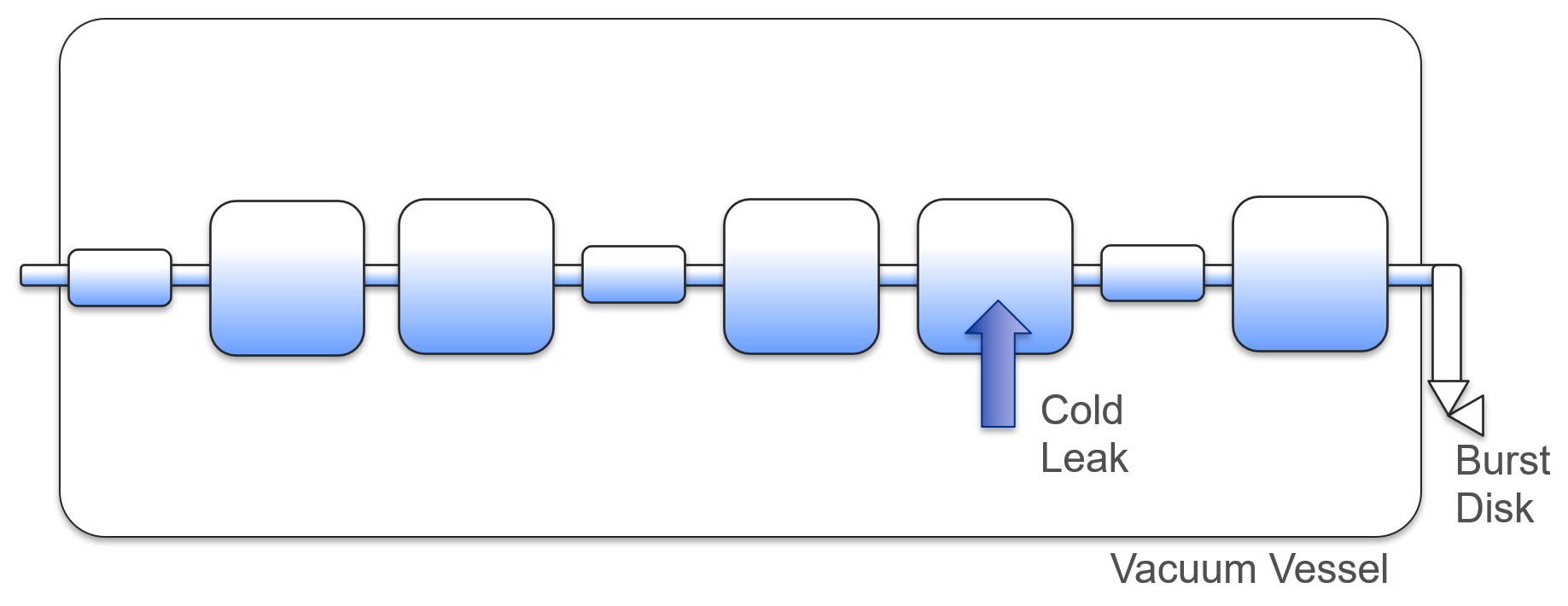 Beamline volume is filled with helium due to a leak
Section transverse to the beam of the ppSSR2 CM. Many elements are in common with the others PIP-II CM
Scheme defining the boundary of the problem.
The CM includes 5 cavities and 3 solenoids connected by tubes and bellows.
A burst disk is installed outside the vacuum vessel and connected to the beamline volume
A defect (leak) in the shell between the helium circuit and the beamline volume
Liquid helium fills the beamline volume for a certain time
Losing/spoiling insulating vacuum: convection from air at room temperature
Beamline volume surfaces see 293K (radiation) and conduction from support posts
7 Dec 2023
Mattia Parise  | Overpressure protection for the PIP-II CM beamline
13
Inputs and Assumptions
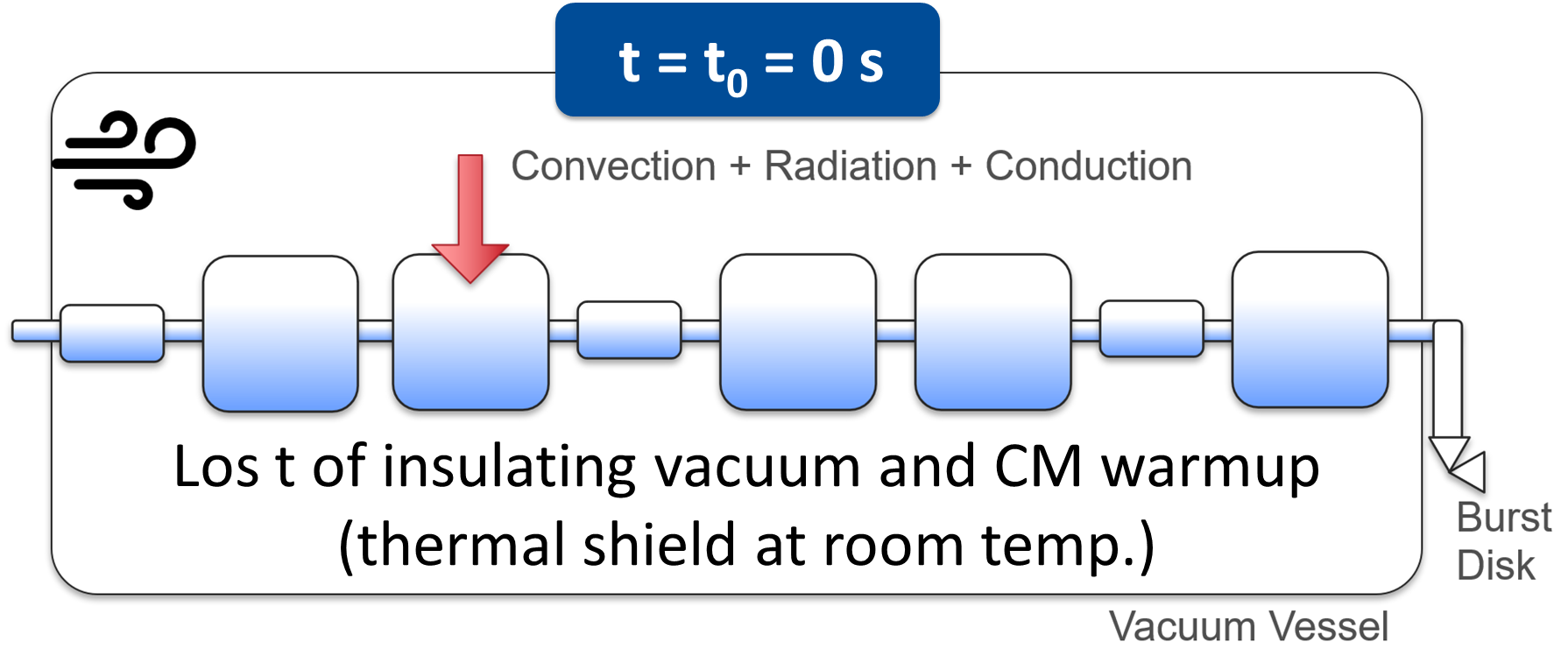 SSR2 CM Schematic
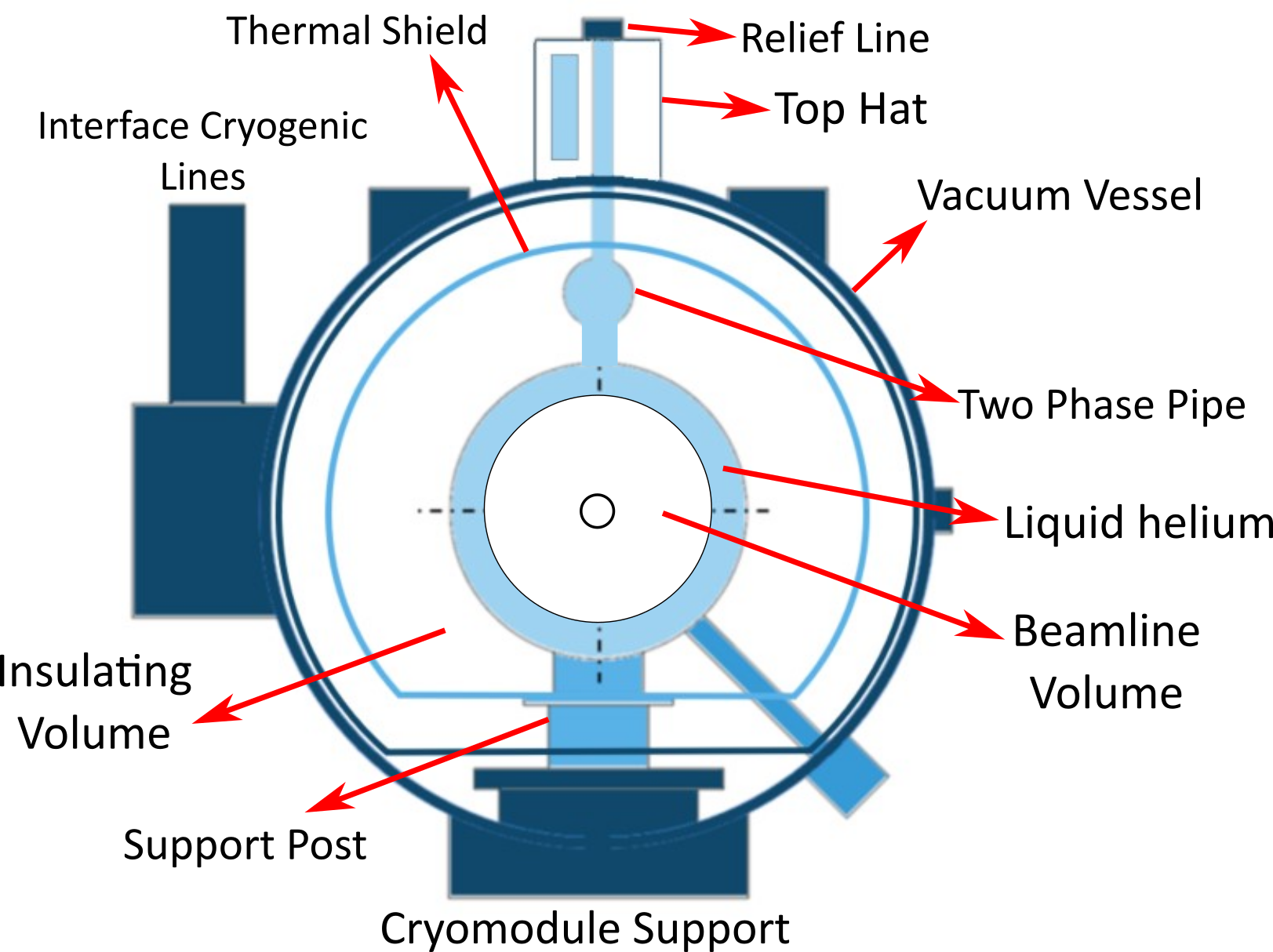 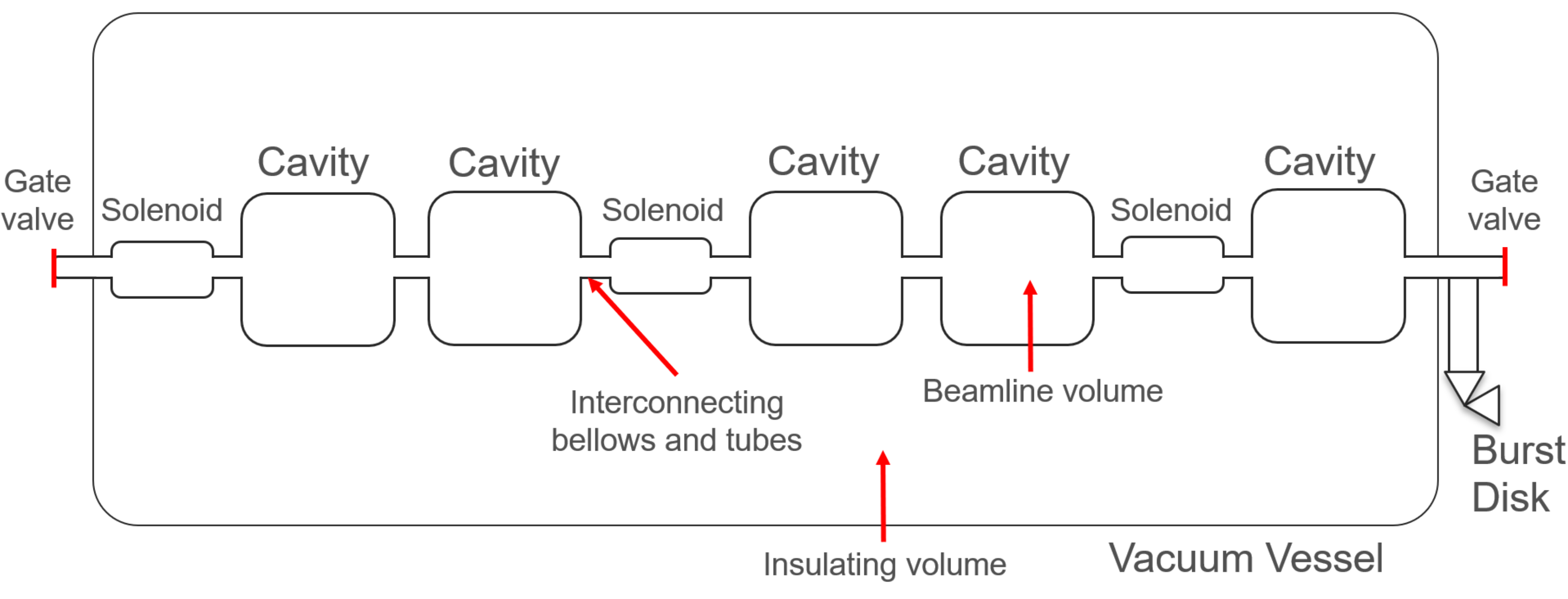 Section transverse to the beam of the ppSSR2 CM. Many elements are in common with the others PIP-II CM
Scheme defining the boundary of the problem.
The CM includes 5 cavities and 3 solenoids connected by tubes and bellows.
A burst disk is installed outside the vacuum vessel and connected to the beamline volume
A defect (leak) in the shell between the helium circuit and the beamline volume
Liquid helium fills the beamline volume for a certain time
Losing/spoiling insulating vacuum: convection from air at room temperature
Beamline volume surfaces see 293K (radiation) and conduction from support posts
7 Dec 2023
Mattia Parise  | Overpressure protection for the PIP-II CM beamline
14
Inputs and Assumptions
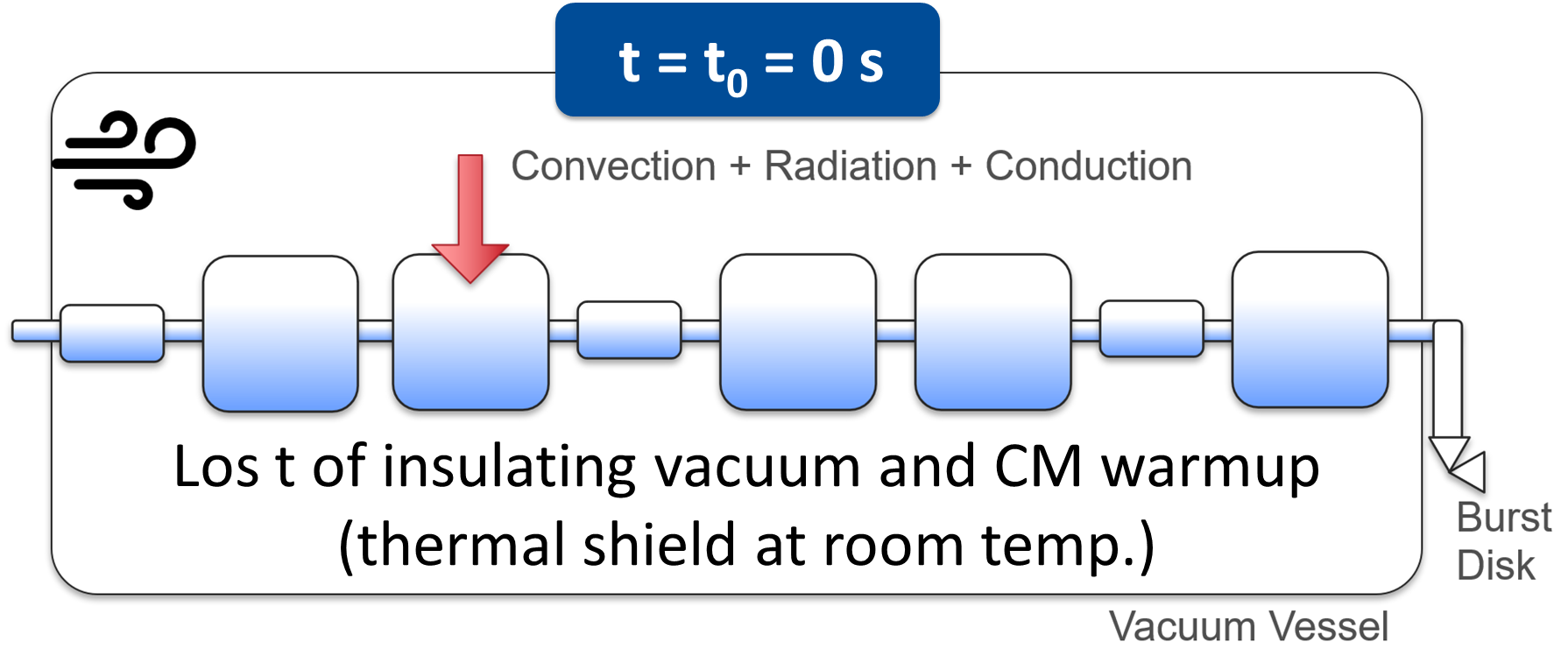 SSR2 CM Schematic
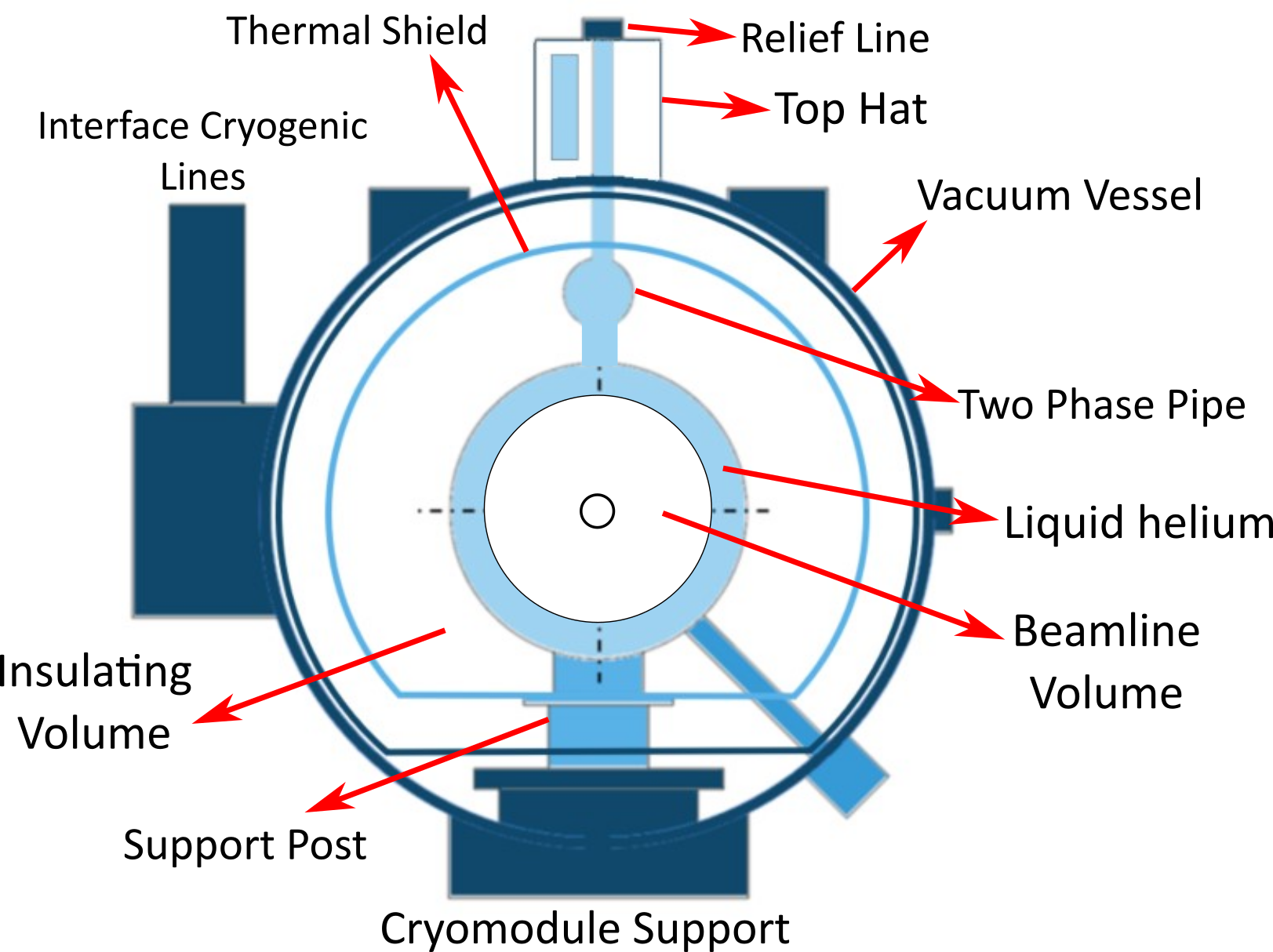 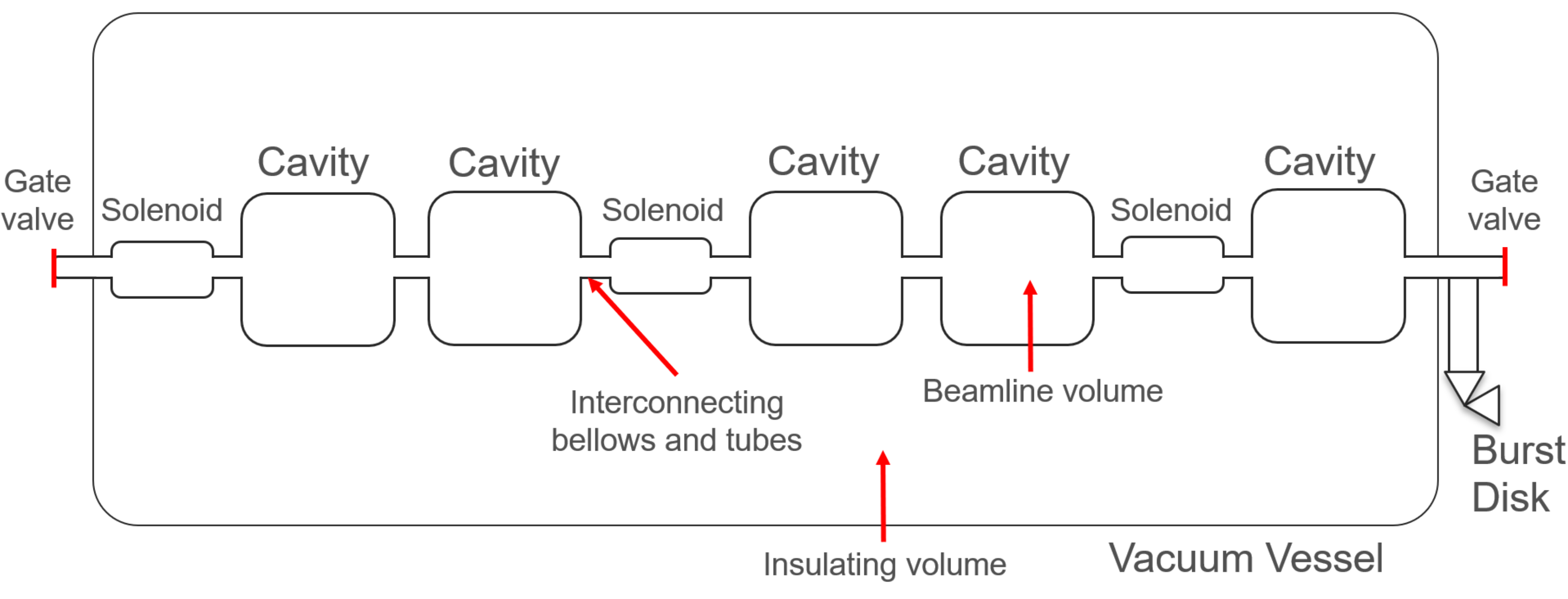 Section transverse to the beam of the ppSSR2 CM. Many elements are in common with the others PIP-II CM
Scheme defining the boundary of the problem.
The CM includes 5 cavities and 3 solenoids connected by tubes and bellows.
A burst disk is installed outside the vacuum vessel and connected to the beamline volume
A defect (leak) in the shell between the helium circuit and the beamline volume
Liquid helium fills the beamline volume for a certain time
Losing/spoiling insulating vacuum: convection from air at room temperature
Beamline volume surfaces see 293K (radiation) and conduction from support posts
7 Dec 2023
Mattia Parise  | Overpressure protection for the PIP-II CM beamline
15
Inputs and Assumptions
SSR2 CM Schematic
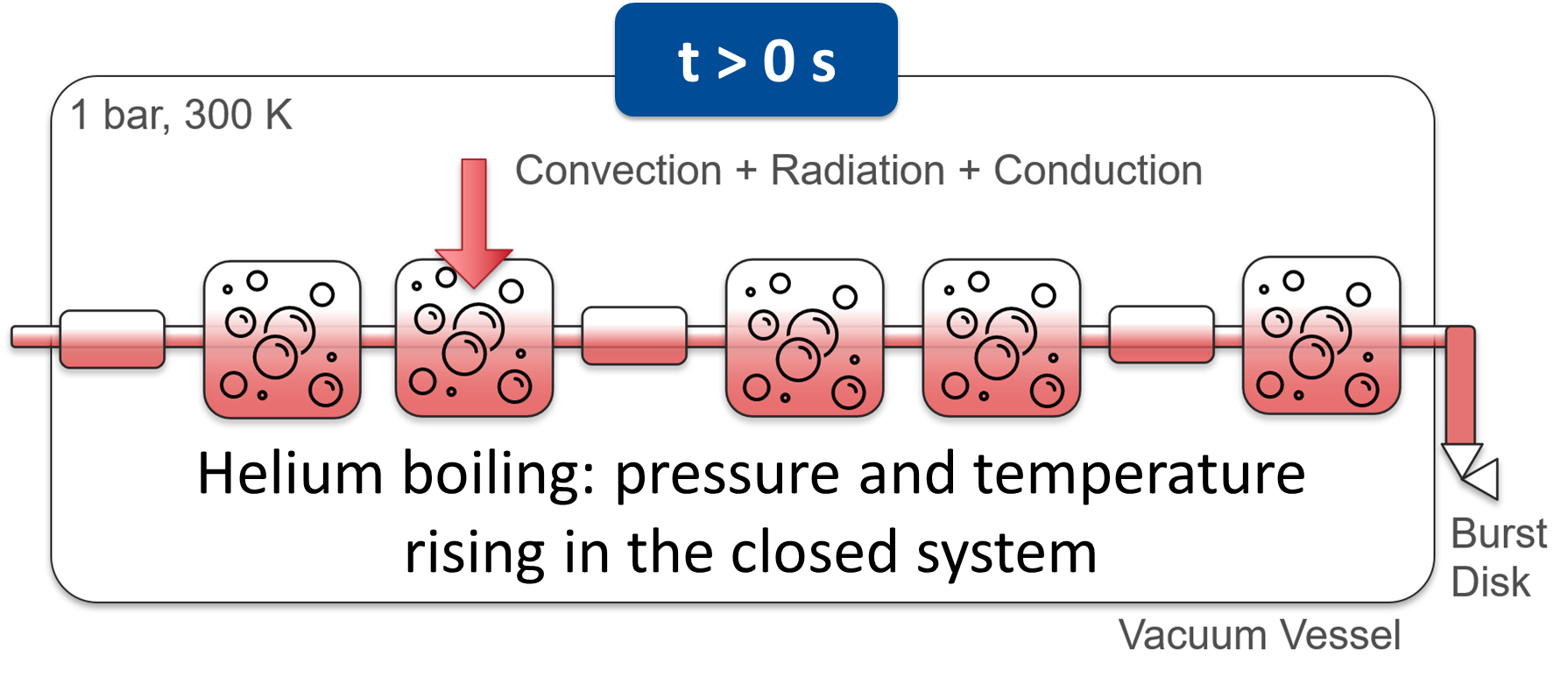 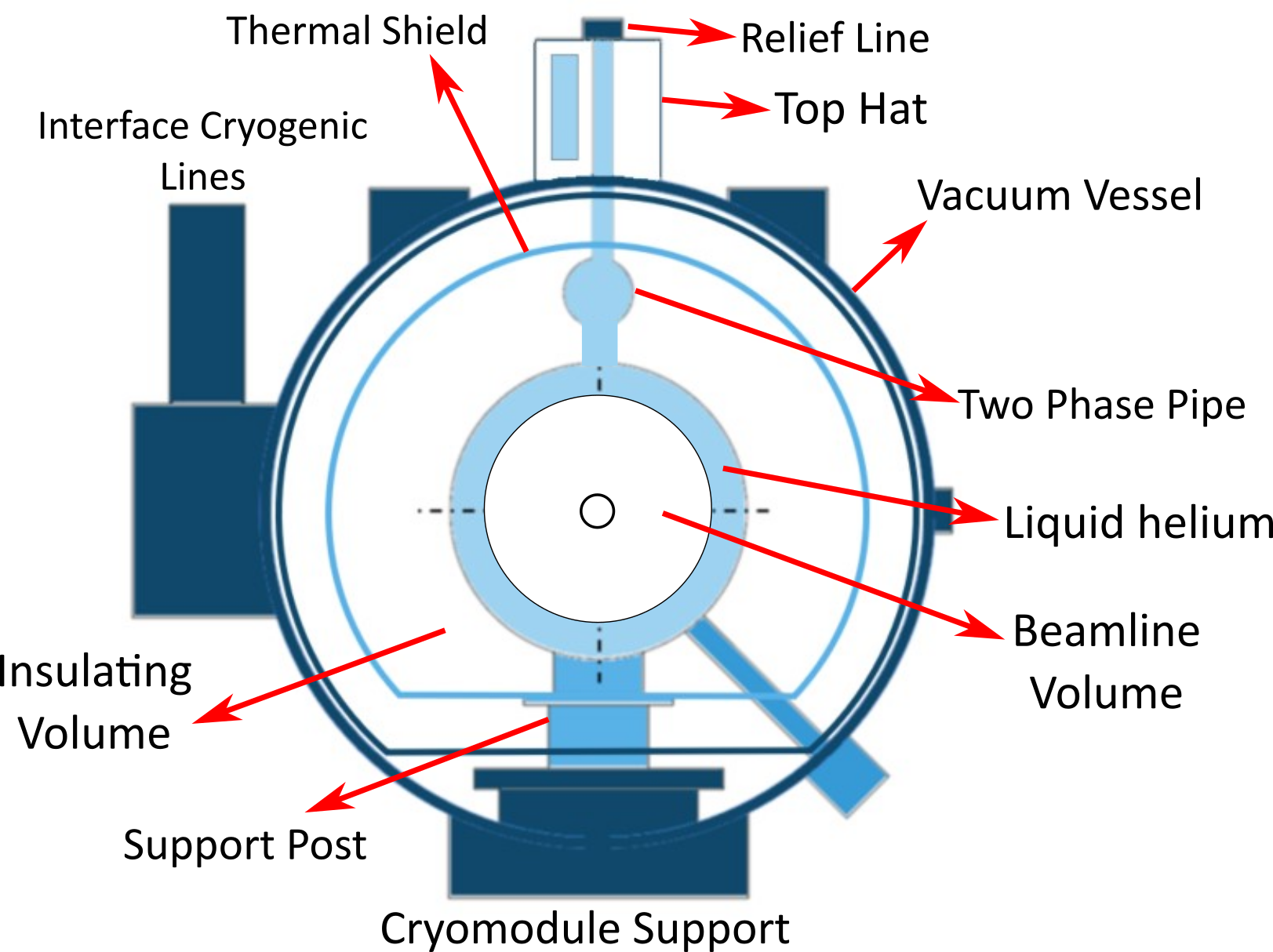 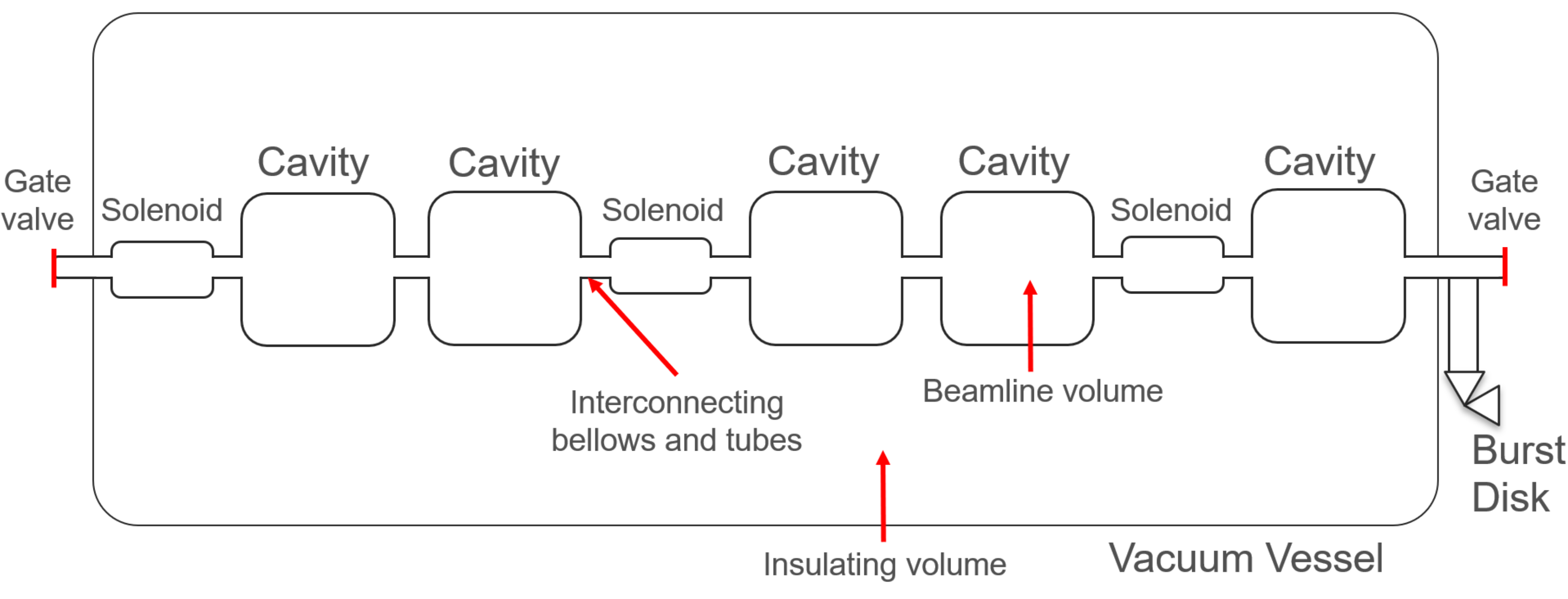 Section transverse to the beam of the ppSSR2 CM. Many elements are in common with the others PIP-II CM
Scheme defining the boundary of the problem.
The CM includes 5 cavities and 3 solenoids connected by tubes and bellows.
A burst disk is installed outside the vacuum vessel and connected to the beamline volume
A defect (leak) in the shell between the helium circuit and the beamline volume
Liquid helium fills the beamline volume for a certain time
Losing/spoiling insulating vacuum: convection from air at room temperature
Beamline volume surfaces see 293K (radiation) and conduction from support posts
7 Dec 2023
Mattia Parise  | Overpressure protection for the PIP-II CM beamline
16
Inputs and Assumptions
SSR2 CM Schematic
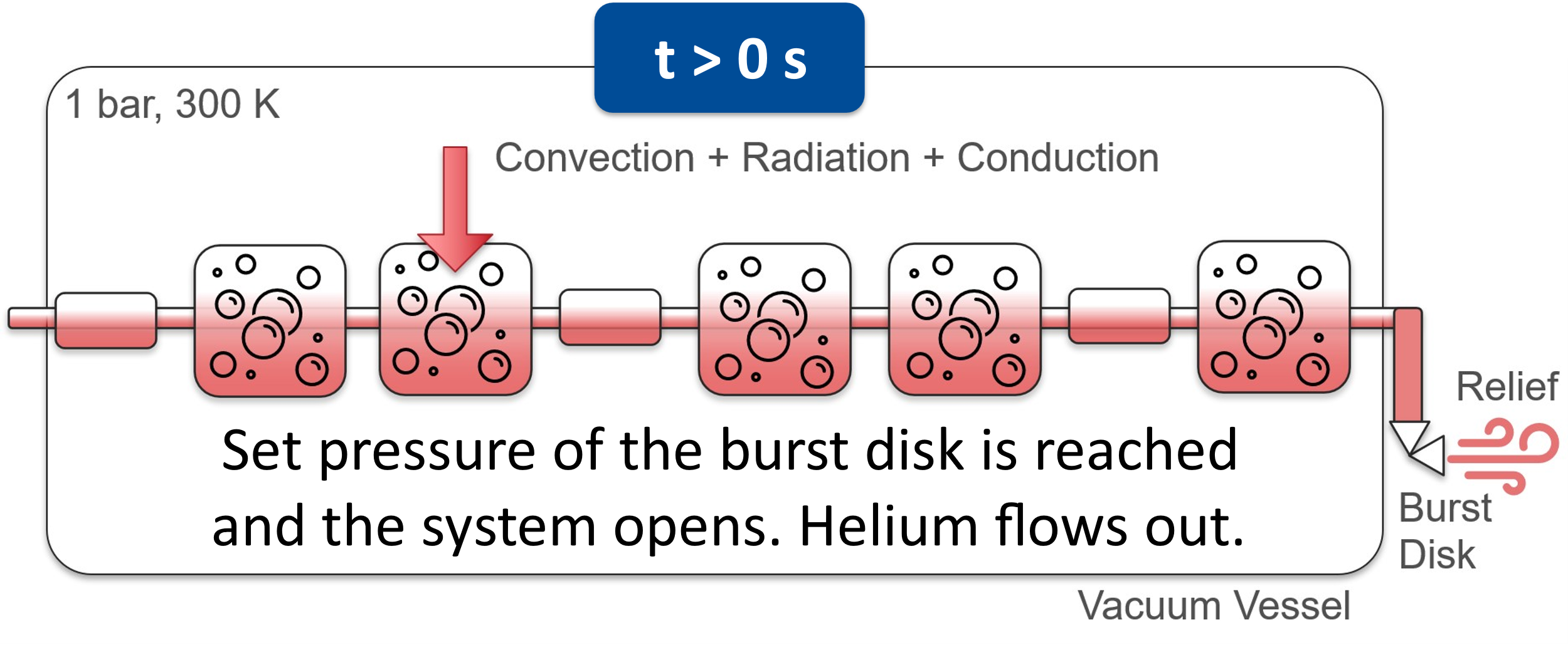 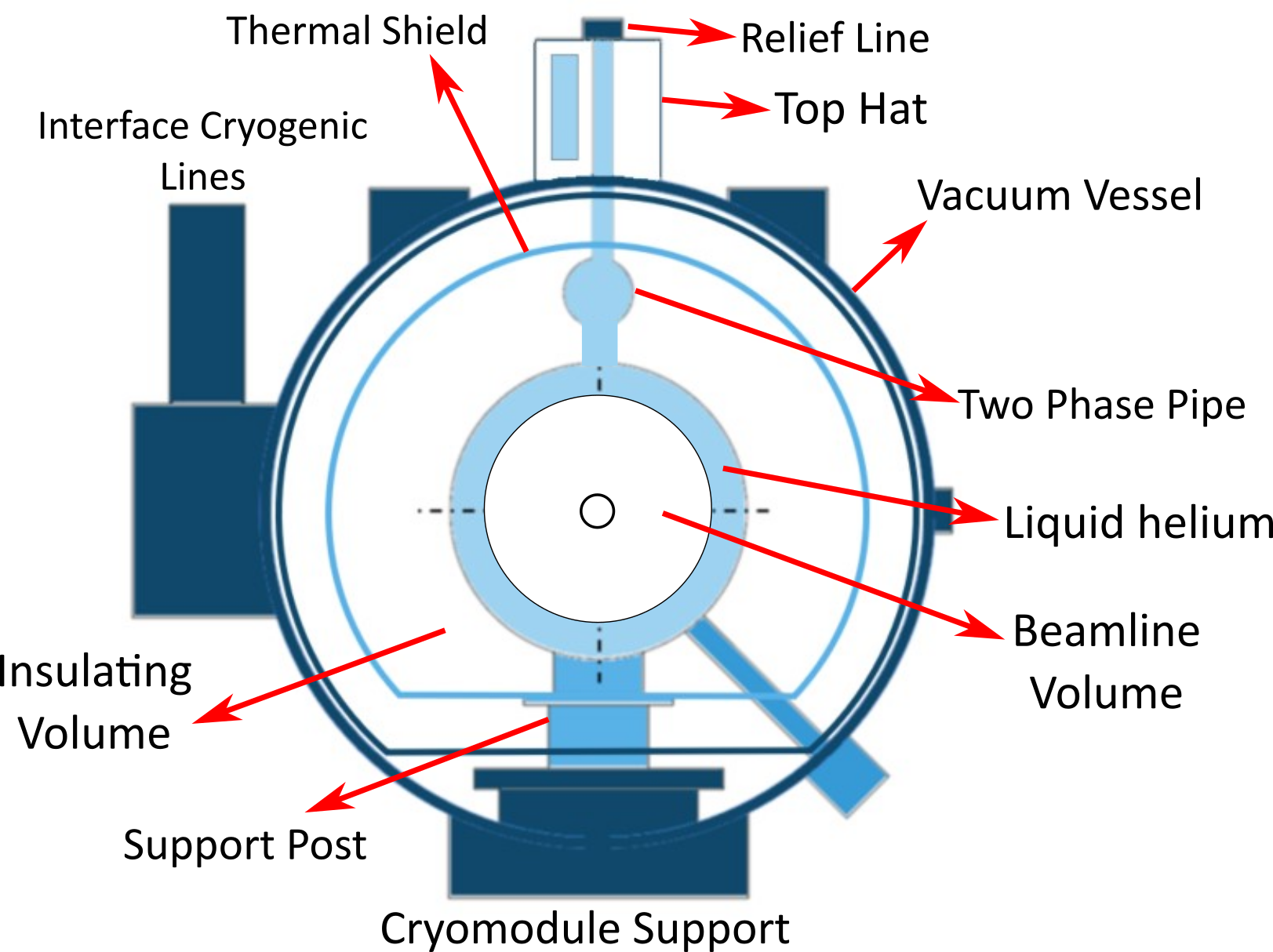 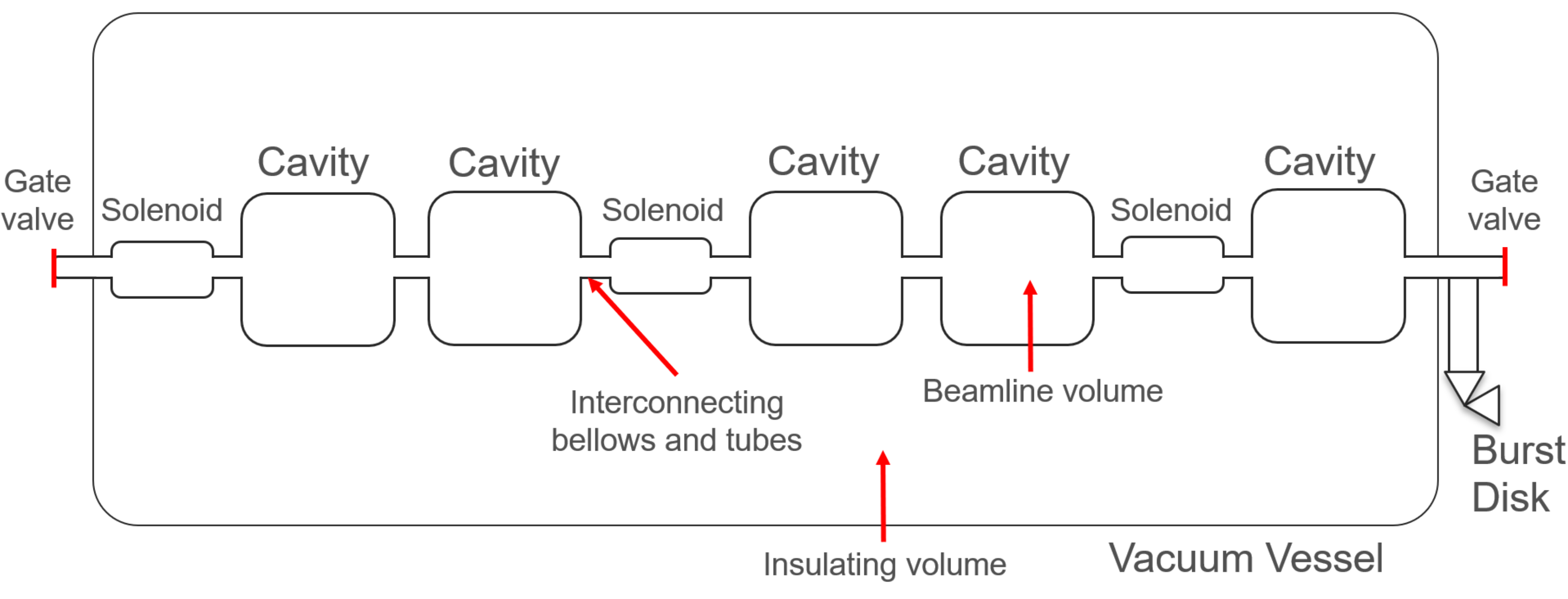 Section transverse to the beam of the ppSSR2 CM. Many elements are in common with the others PIP-II CM
Scheme defining the boundary of the problem.
The CM includes 5 cavities and 3 solenoids connected by tubes and bellows.
A burst disk is installed outside the vacuum vessel and connected to the beamline volume
A defect (leak) in the shell between the helium circuit and the beamline volume
Liquid helium fills the beamline volume for a certain time
Losing/spoiling insulating vacuum: convection from air at room temperature
Beamline volume surfaces see 293K (radiation) and conduction from support posts
7 Dec 2023
Mattia Parise  | Overpressure protection for the PIP-II CM beamline
17
Inputs and Assumptions
SSR2 CM Schematic
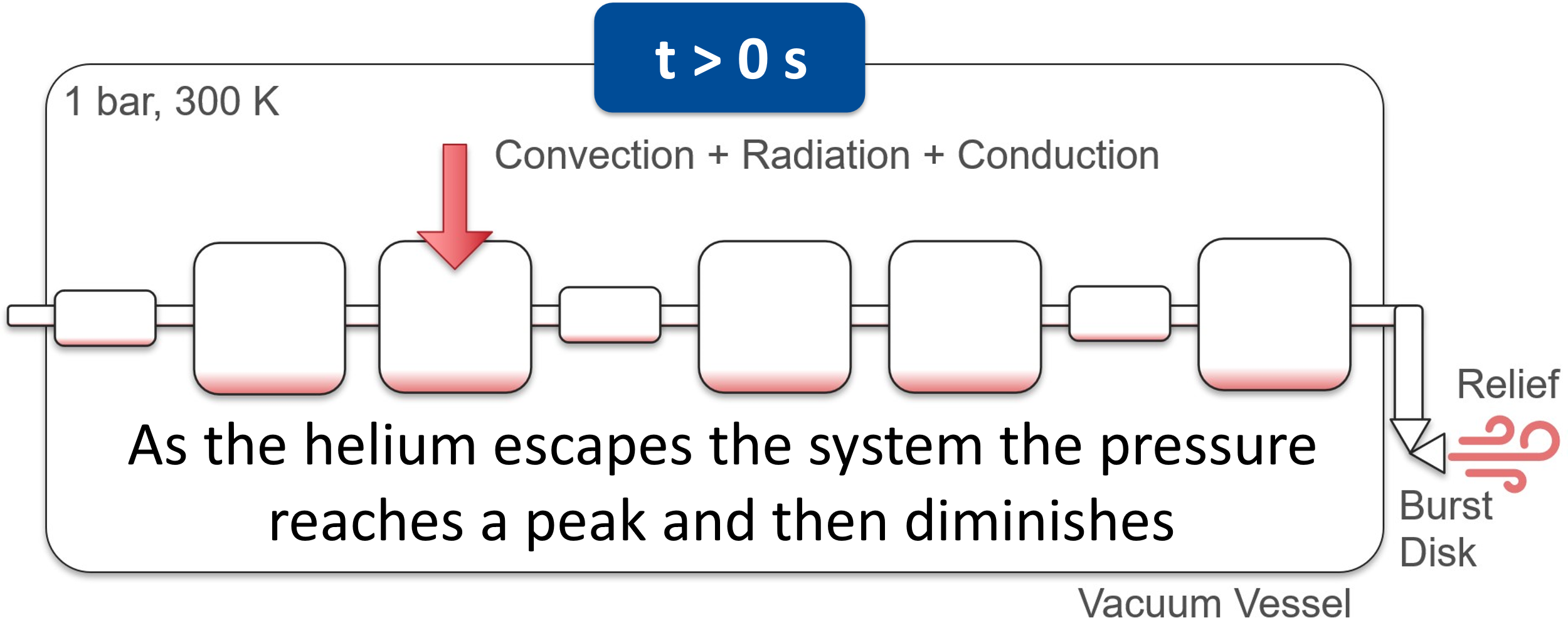 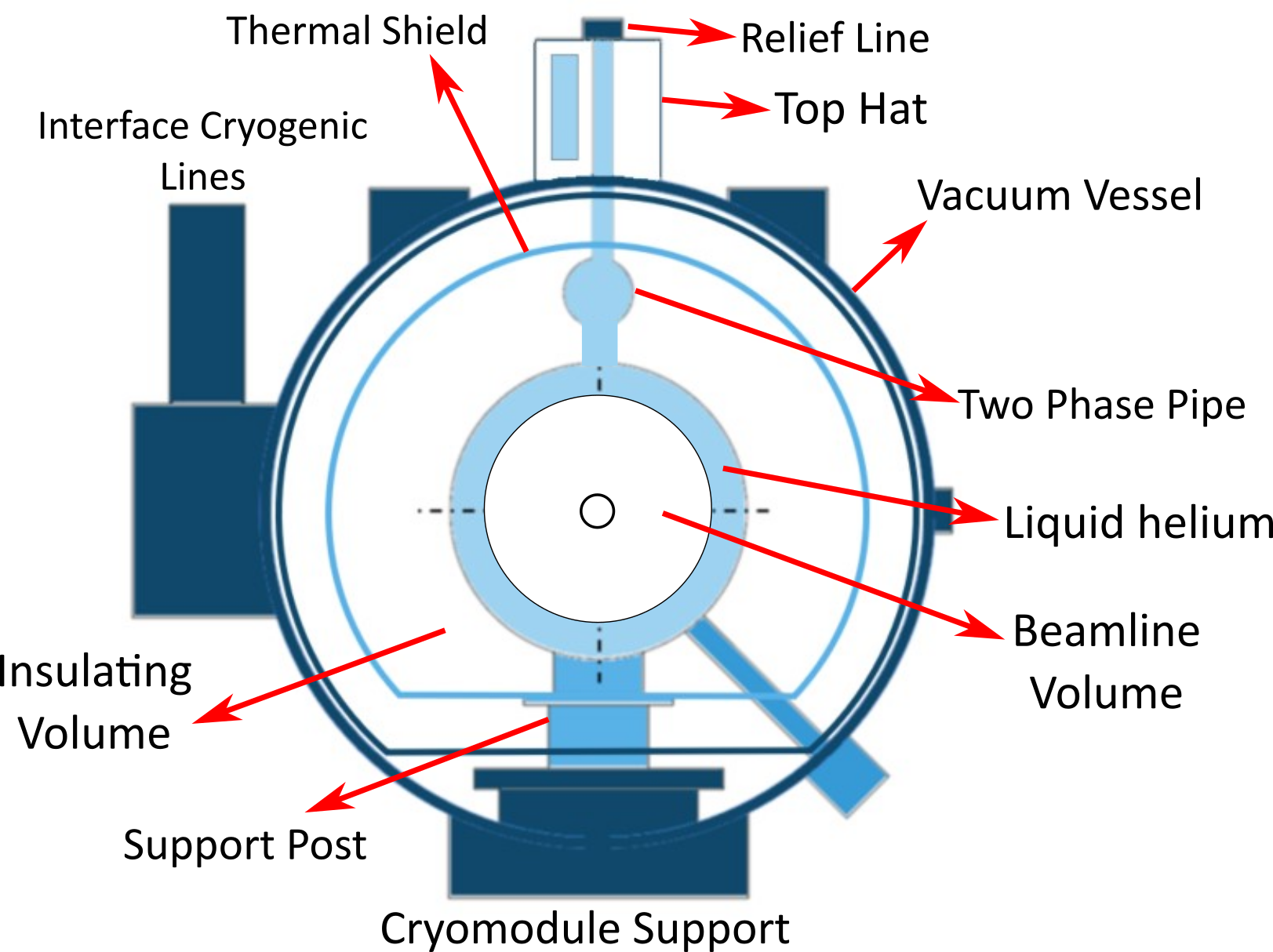 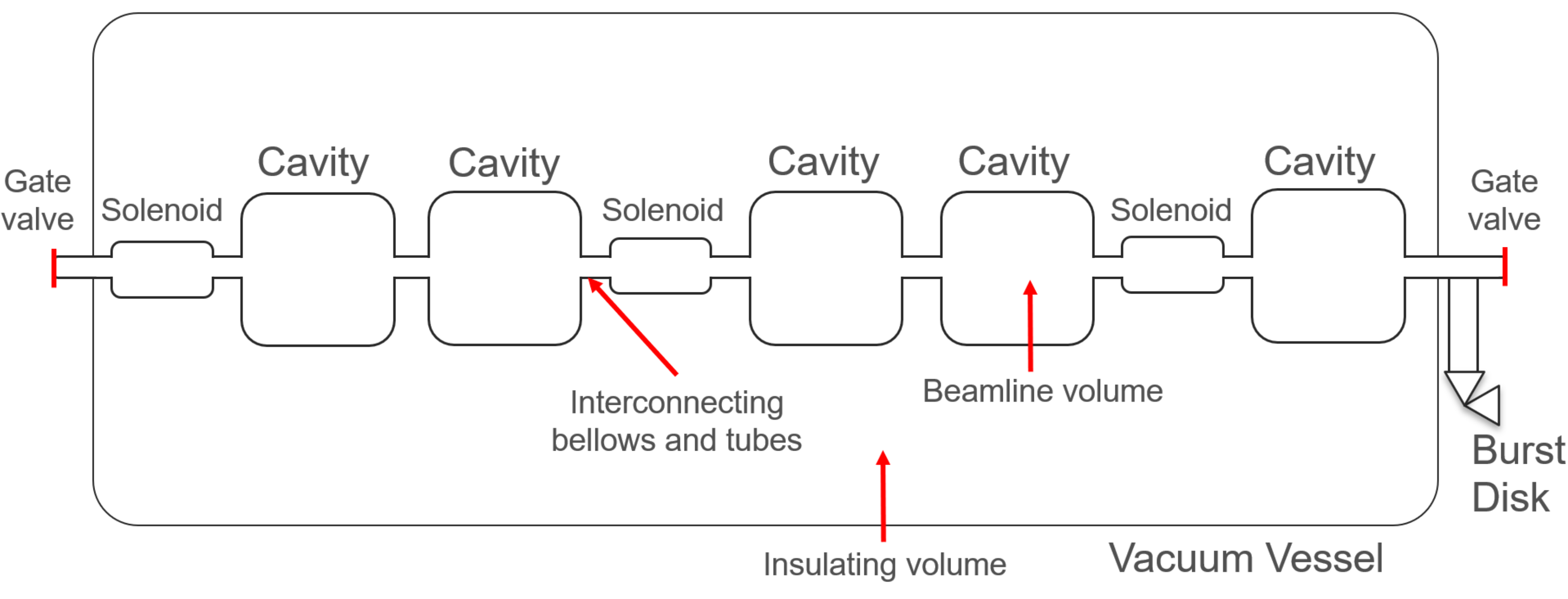 Section transverse to the beam of the ppSSR2 CM. Many elements are in common with the others PIP-II CM
Scheme defining the boundary of the problem.
The CM includes 5 cavities and 3 solenoids connected by tubes and bellows.
A burst disk is installed outside the vacuum vessel and connected to the beamline volume
A defect (leak) in the shell between the helium circuit and the beamline volume
Liquid helium fills the beamline volume for a certain time
Losing/spoiling insulating vacuum: convection from air at room temperature
Beamline volume surfaces see 293K (radiation) and conduction from support posts
7 Dec 2023
Mattia Parise  | Overpressure protection for the PIP-II CM beamline
18
Calculating the Pressure
7 Dec 2023
Mattia Parise  | Overpressure protection for the PIP-II CM beamline
19
Calculating the Pressure
Pressure and temperature of helium is calculated iteratively at each time increment using a system of equations.
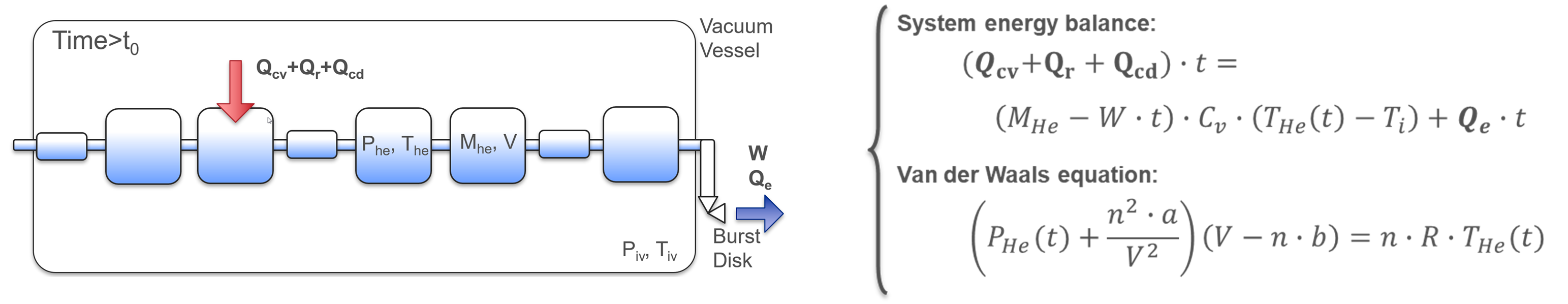 7 Dec 2023
Mattia Parise  | Overpressure protection for the PIP-II CM beamline
20
Calculating the Pressure
Pressure and temperature of helium is calculated iteratively at each time increment using a system of equations.
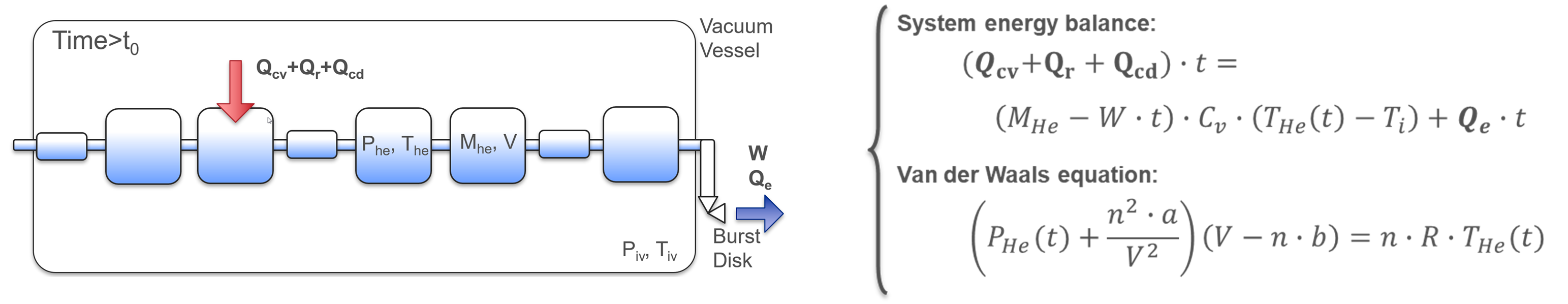 The mass flow of the helium leaving the system is proportional to the sum of resistance coefficient along the line
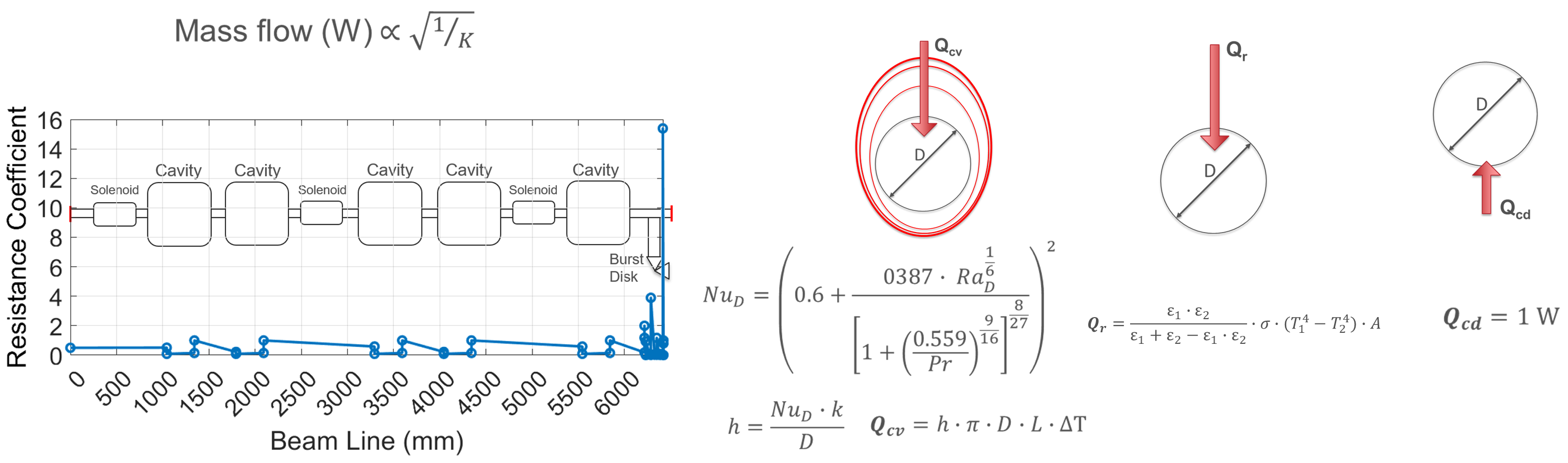 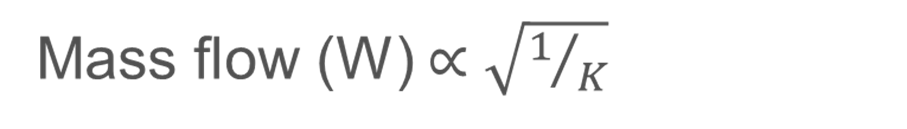 7 Dec 2023
Mattia Parise  | Overpressure protection for the PIP-II CM beamline
21
Calculating the Pressure
Pressure and temperature of helium is calculated iteratively at each time increment using a system of equations.
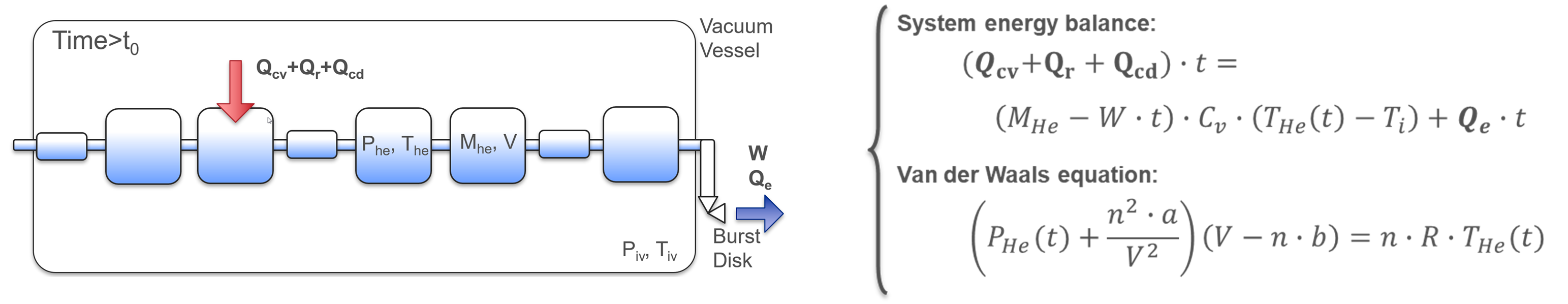 The mass flow of the helium leaving the system is proportional to the sum of resistance coefficient along the line
Conduction
Convection
Radiation
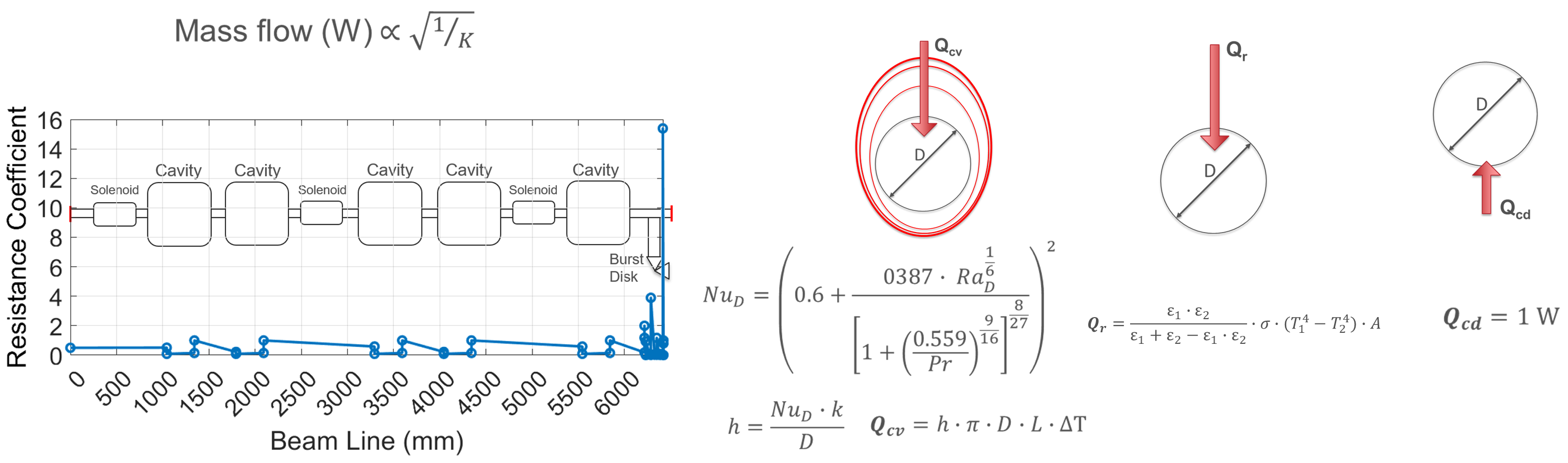 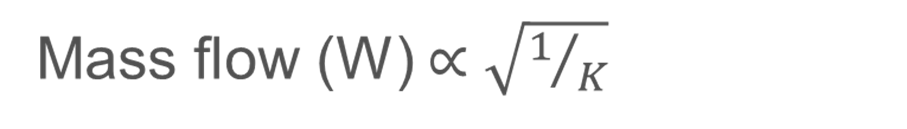 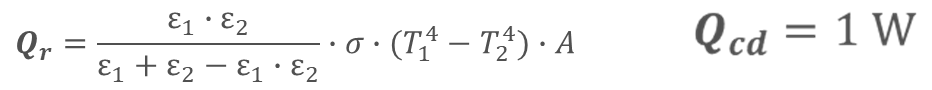 Heat transfer to helium includes 3 contributions. Cavities, solenoids and tubes are modeled as cylinders and analytical formulas are used.
7 Dec 2023
Mattia Parise  | Overpressure protection for the PIP-II CM beamline
22
Results and Conclusion
7 Dec 2023
Mattia Parise  | Overpressure protection for the PIP-II CM beamline
23
Results and Conclusion
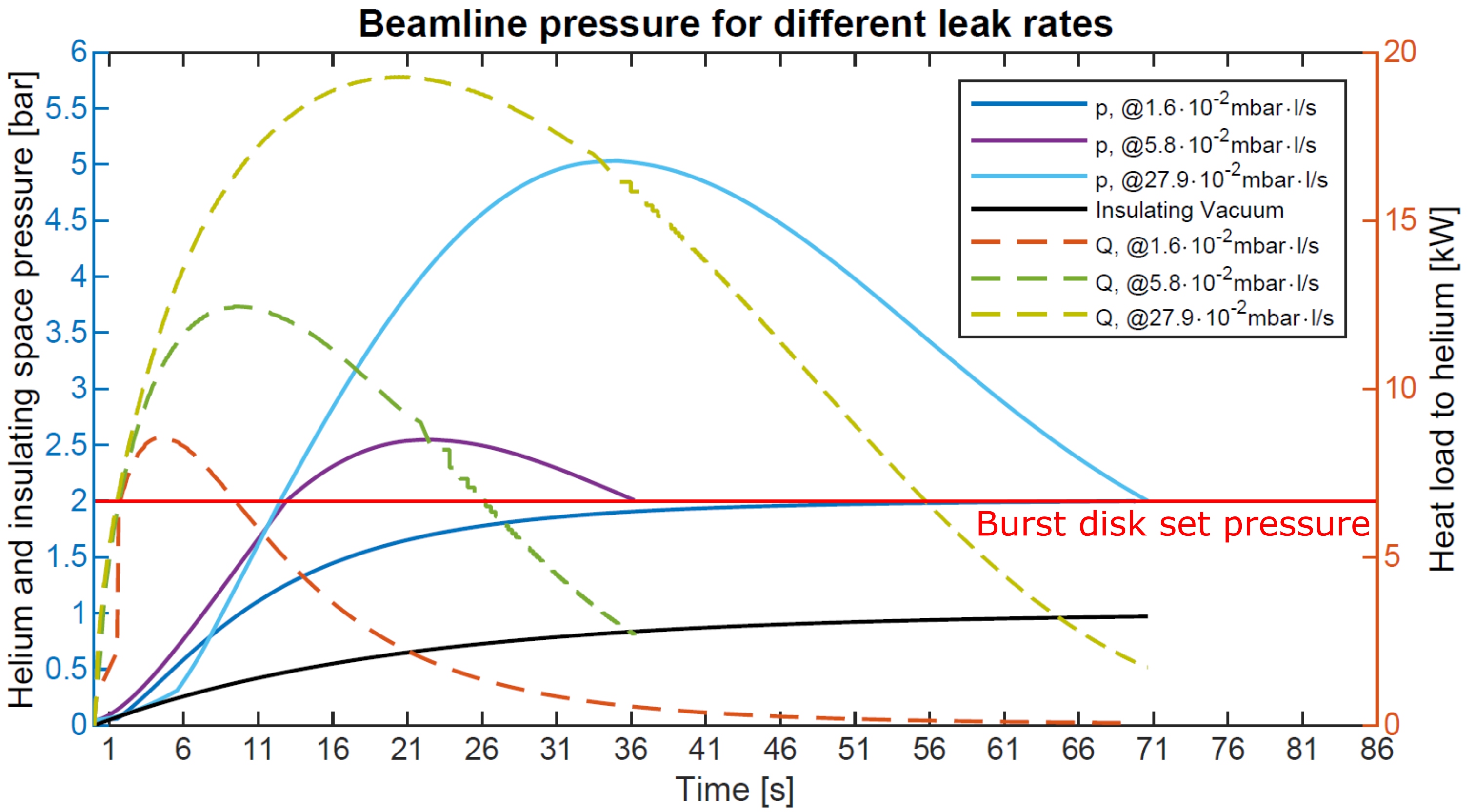 For a defect with a leak rate < 1.6 · 10-2 mbar·l/s the burst disk will not open.
The maximum allowed leak rate is 27.9 · 10-2 mbar·l/s. The beamline volume reaches the MAWP.
7 Dec 2023
Mattia Parise  | Overpressure protection for the PIP-II CM beamline
24
Results and Conclusion
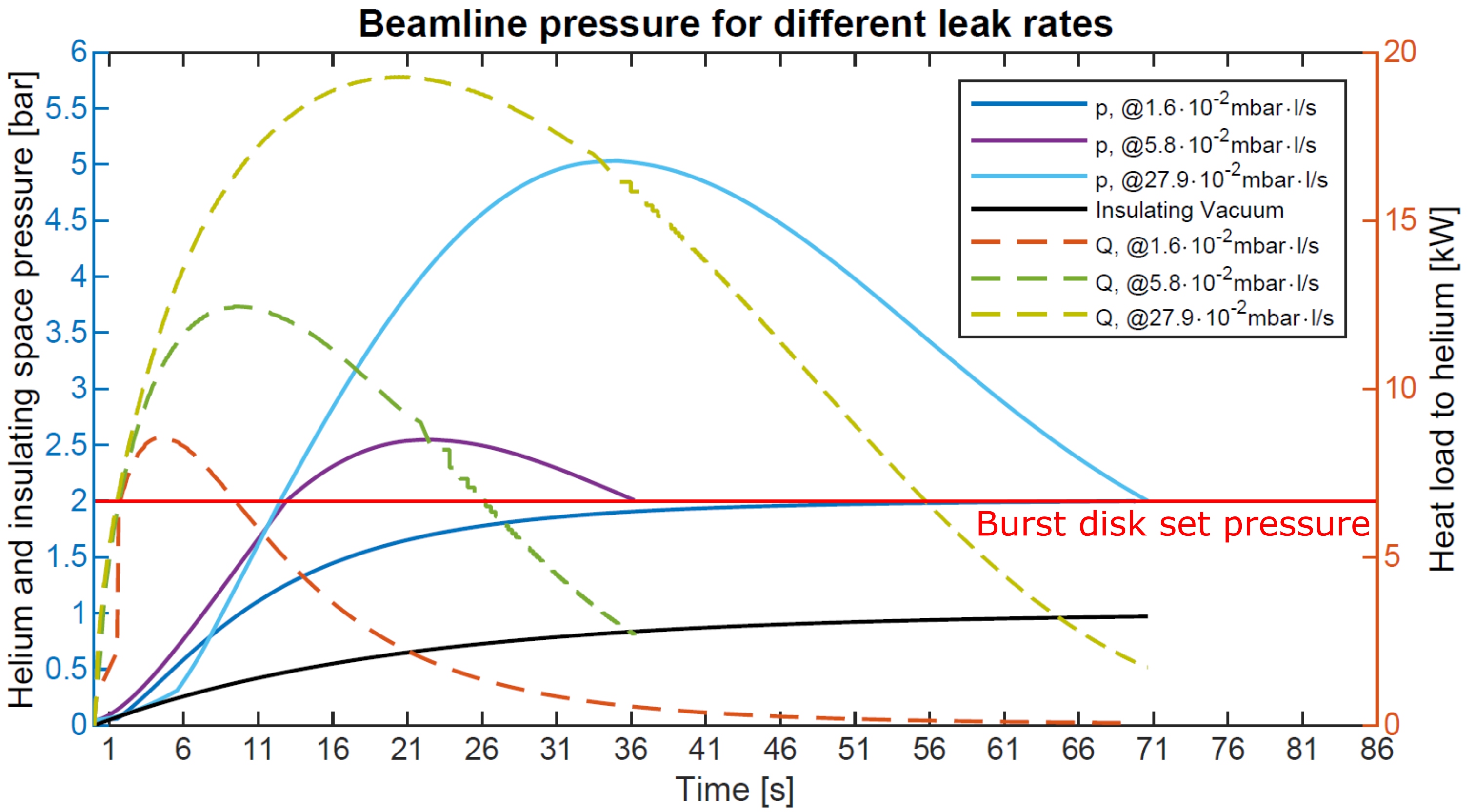 All the beamline components go through rigorous inspections including leak checks performed using a leak detector with a sensitivity better than 2 · 10-10 mbar·l/s. Given no dynamic loads during operation and the applied thermal cycle goes from room temperature to cryogenic operation, it is safe to assume that such defect, even if present will not compromise the structure and that the burst disk is correctly sized.
For a defect with a leak rate < 1.6 · 10-2 mbar·l/s the burst disk will not open.
The maximum allowed leak rate is 27.9 · 10-2 mbar·l/s. The beamline volume reaches the MAWP.
7 Dec 2023
Mattia Parise  | Overpressure protection for the PIP-II CM beamline
25
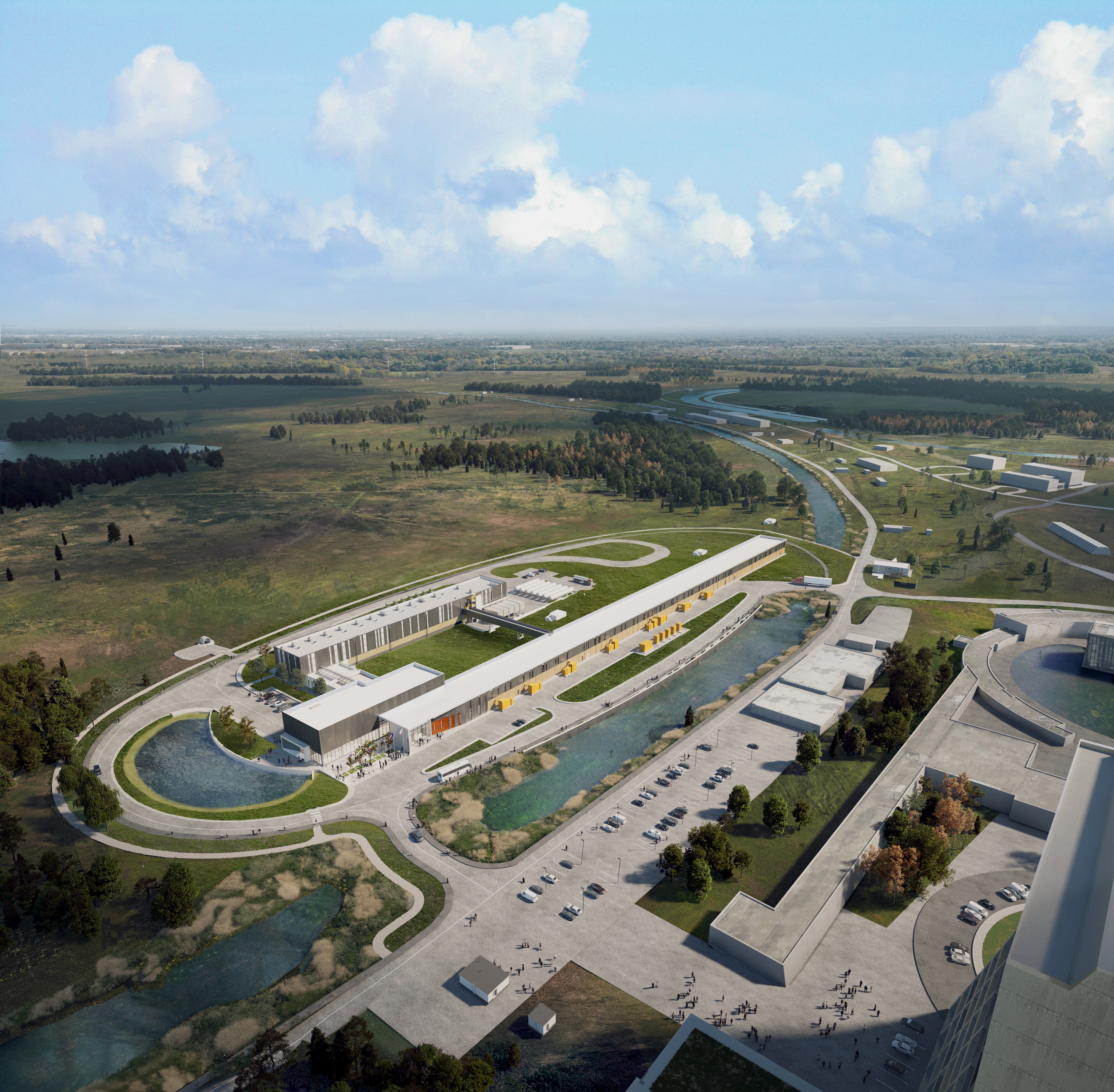 THE FUTURE OF FERMILAB
Follow us:

	http://pip2.fnal.gov/
	
	/showcase/pip-ii/
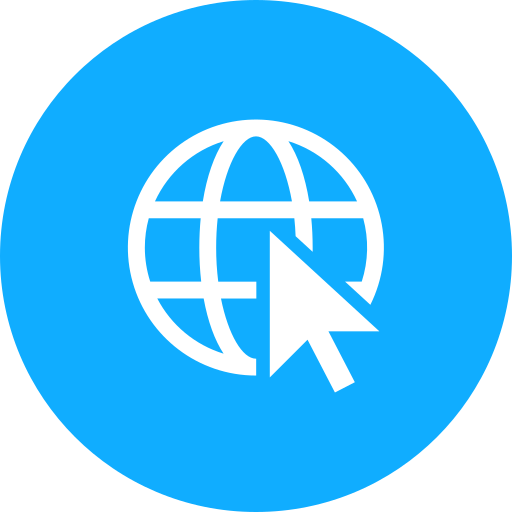 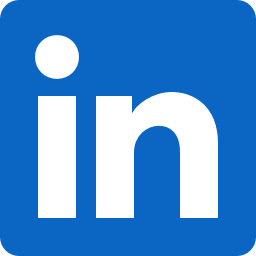 Results and Conclusion
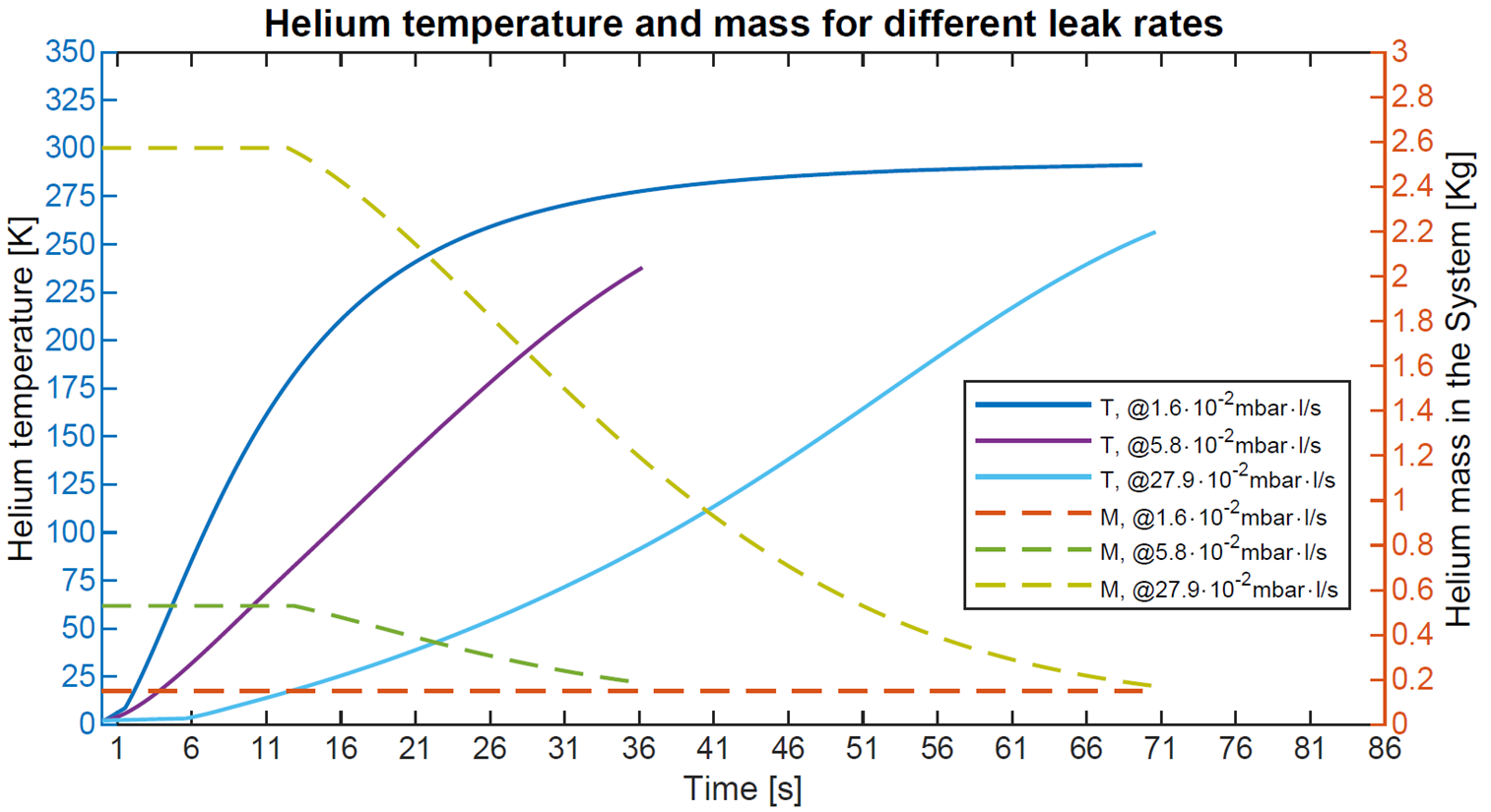 For a defect with a leak rate < 1.6 · 10-2 mbar·l/s the burst disk will not open.
The maximum allowed leak rate is 27.9 · 10-2 mbar·l/s. The beamline volume reaches the MAWP.
7 Dec 2023
Mattia Parise  | Overpressure protection for the PIP-II CM beamline
27